*TRÒ CHƠI VUI*
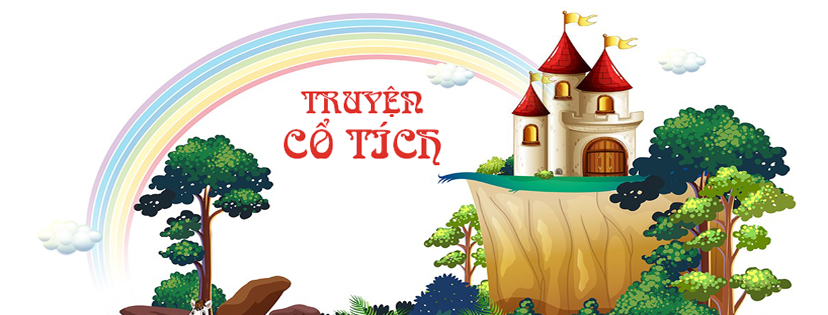 Ngữ văn 6
AI NHANH HƠN
Lắng nghe bài hát Về miền cổ tích của tác giả Lê Phú Hải, kết hợp ghi tên những câu chuyện mà em biết có trong bài hát.
	Khi kết thúc bài hát, ai ghi được nhiều câu chuyện nhất sẽ nhận được một phần quà.
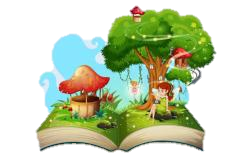 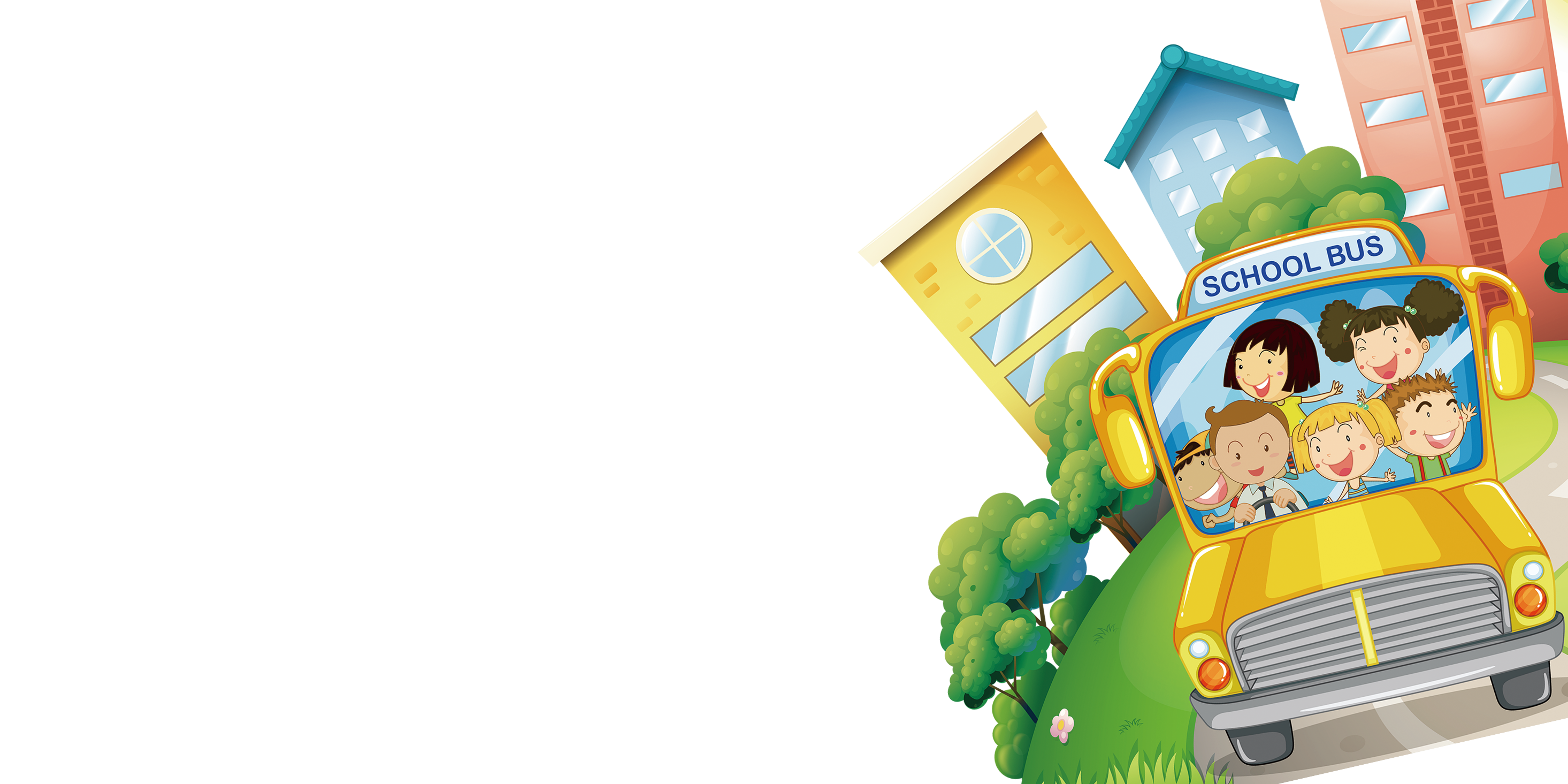 Bài 7:
THẾ GIỚI CỔ TÍCH
Tiết 86:
GIỚI THIỆU BÀI HỌC,
 TRI THỨC NGỮ VĂN, 
    THẠCH  SANH
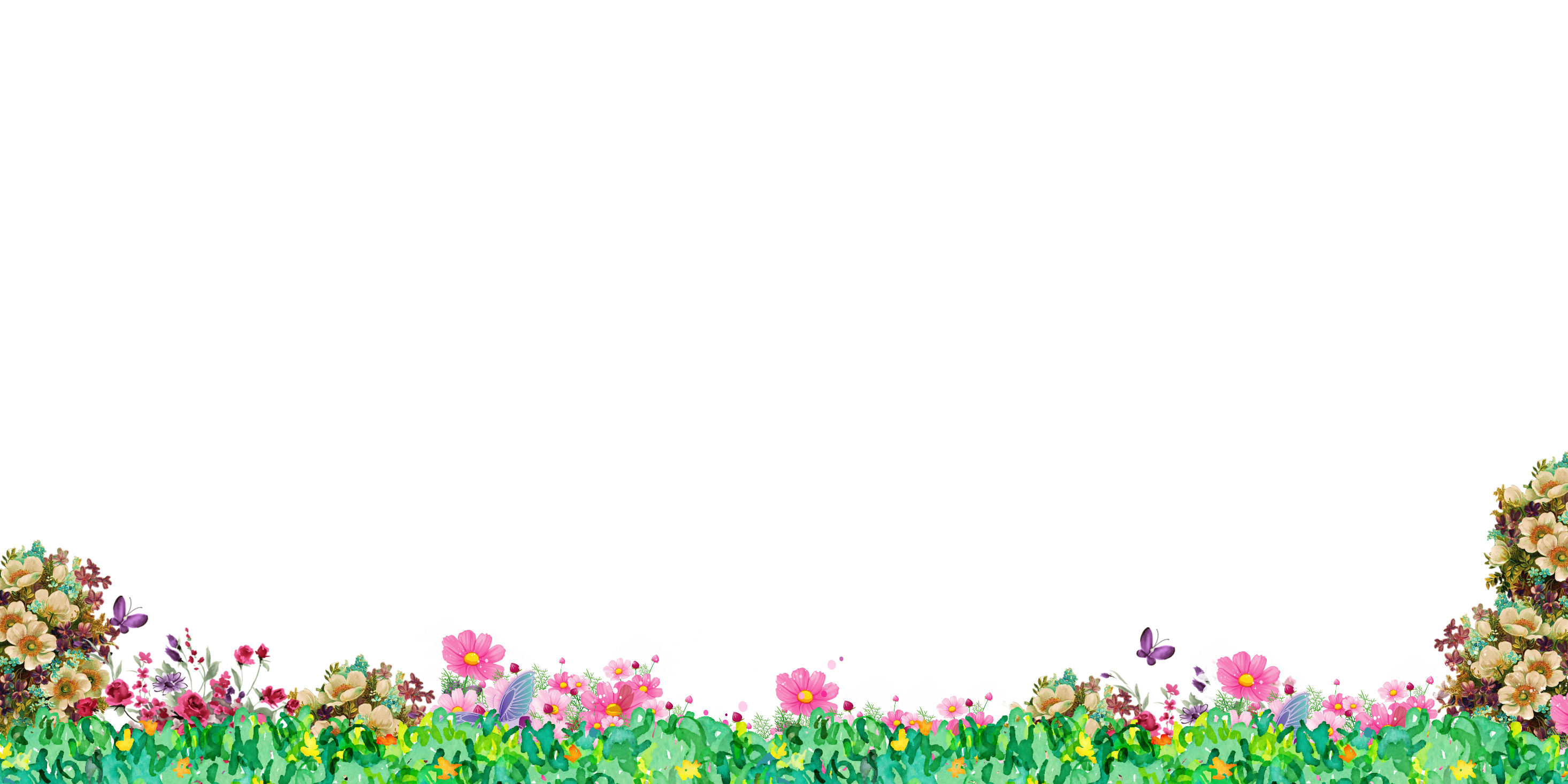 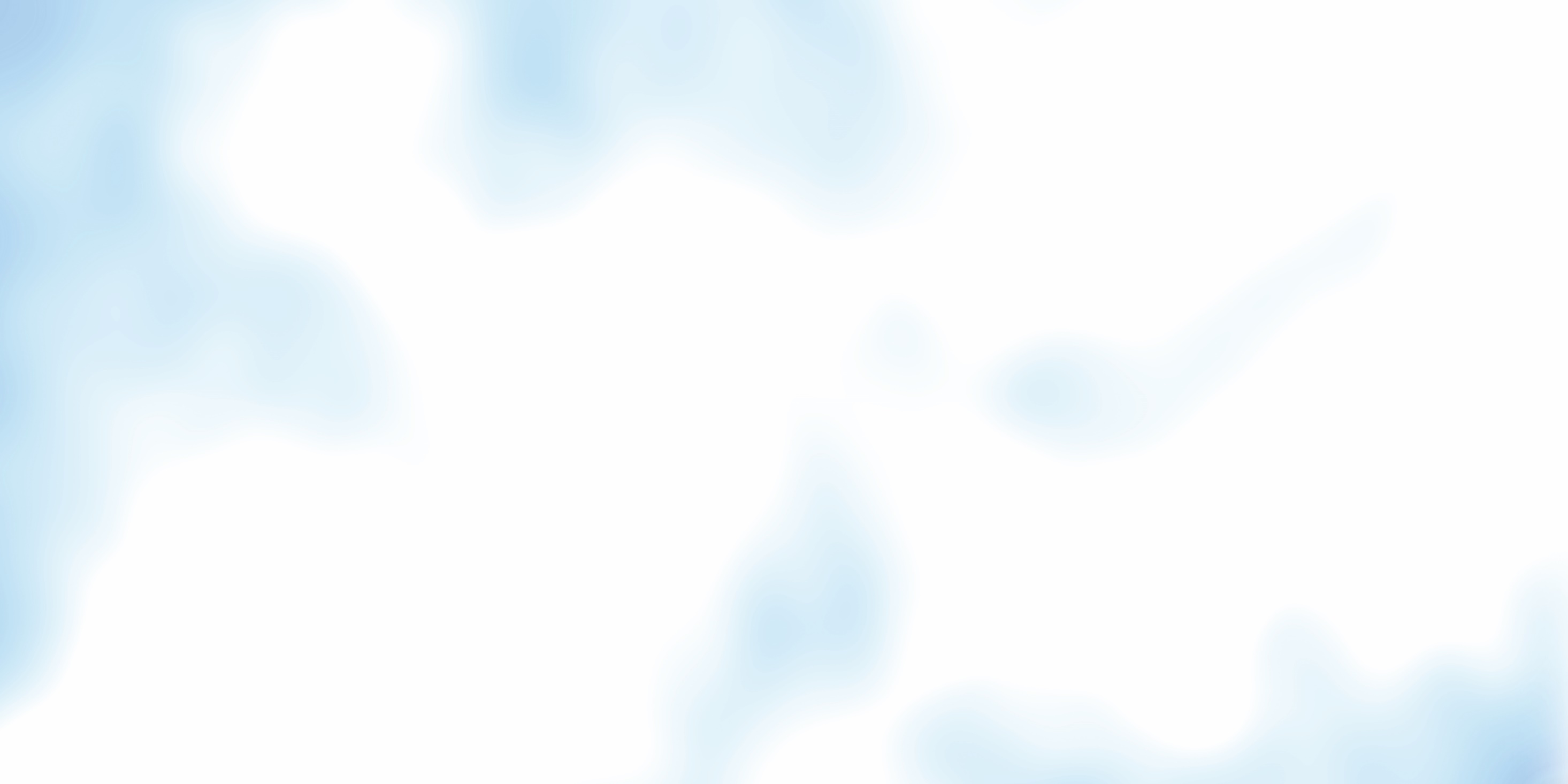 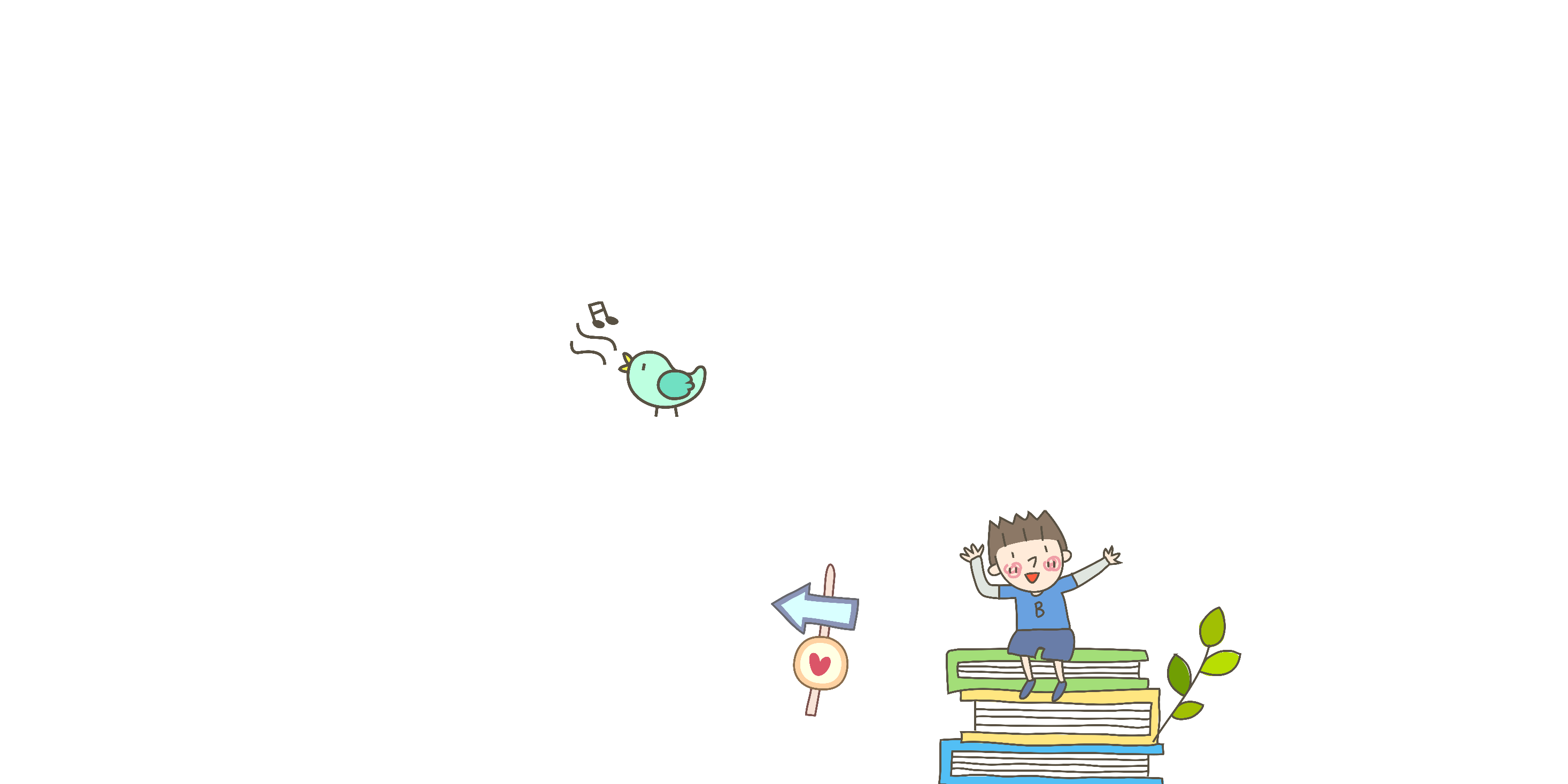 A. Giới thiệu bài học
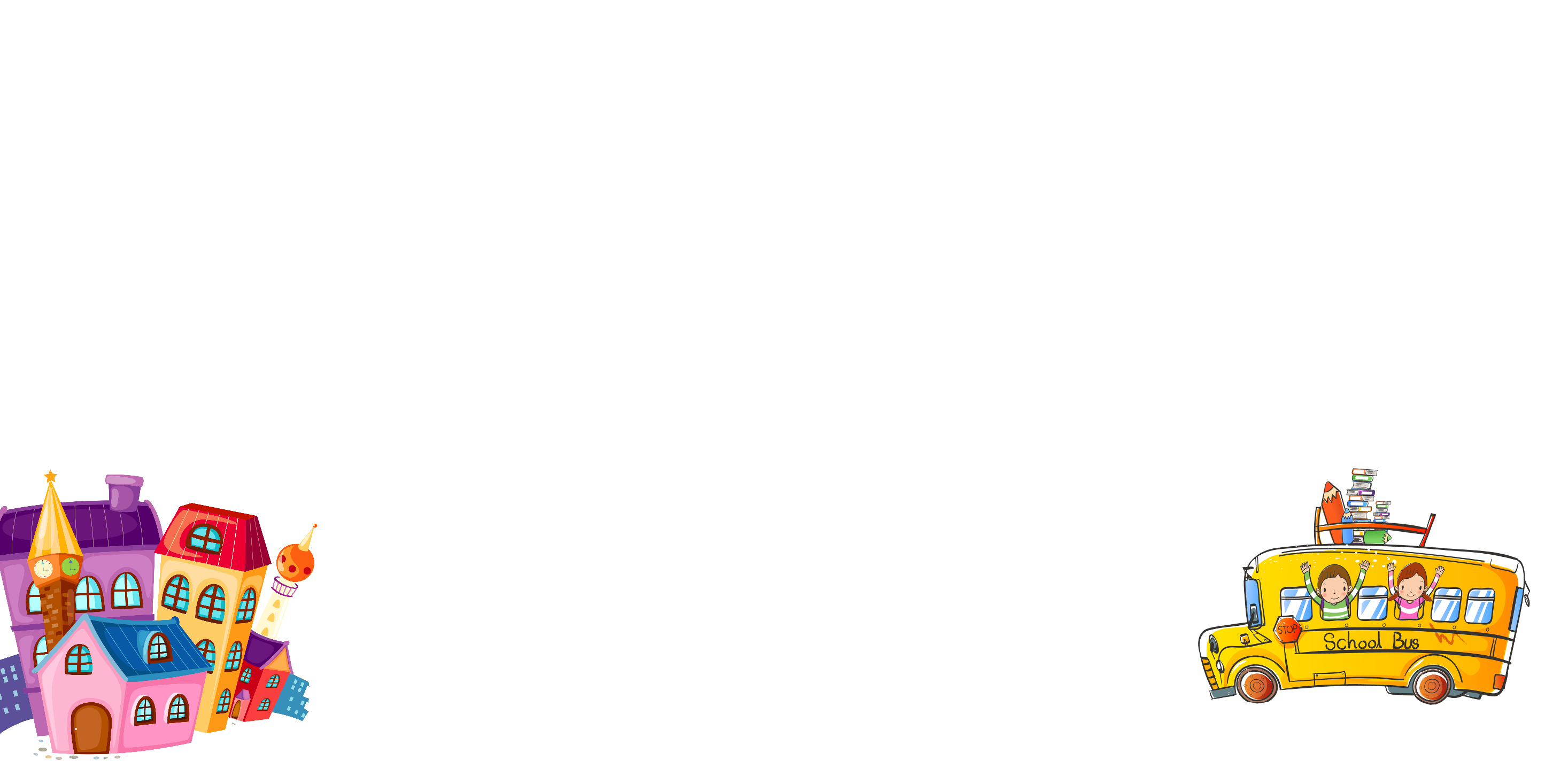 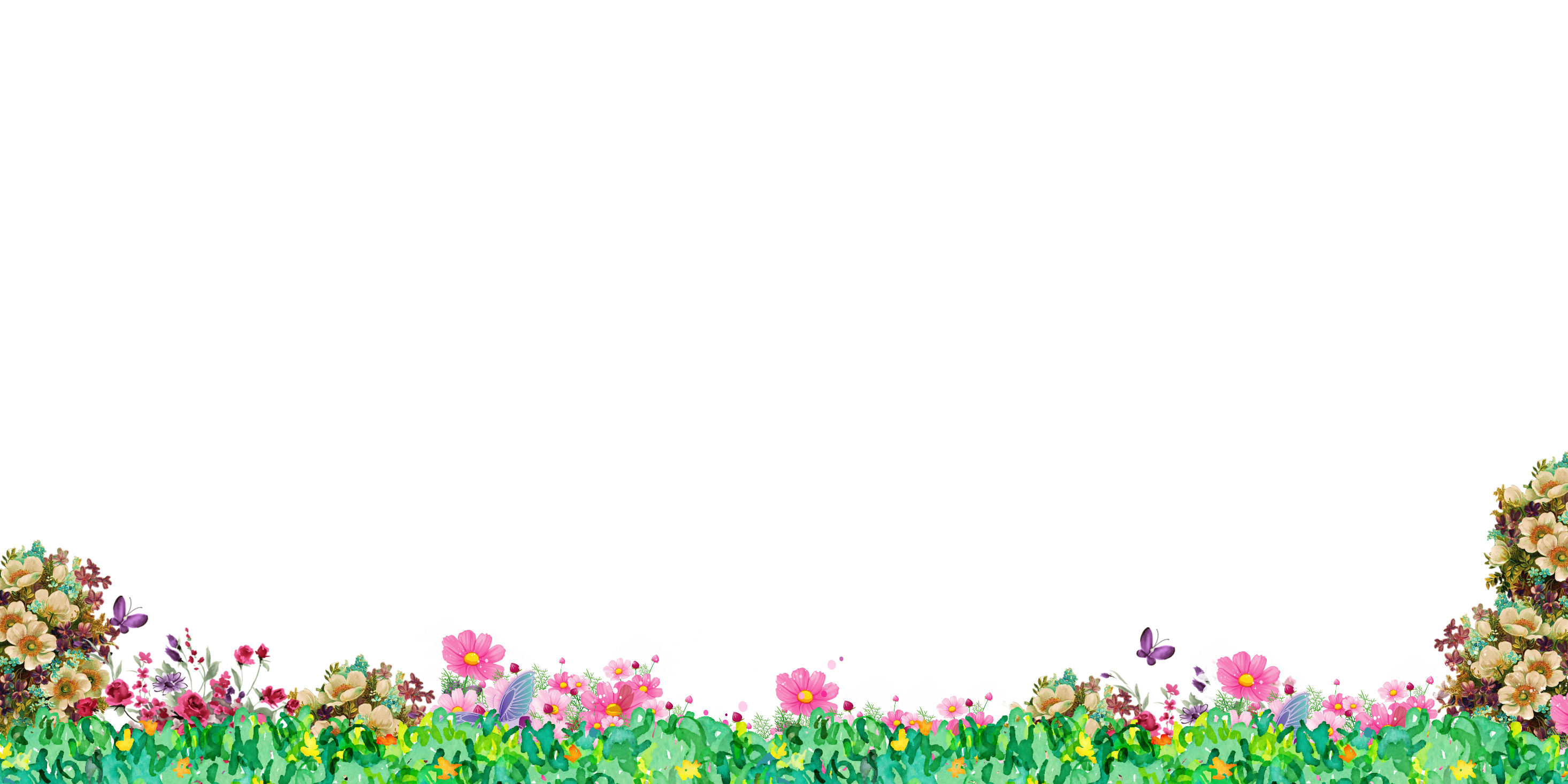 “Thế giới cổ tích”
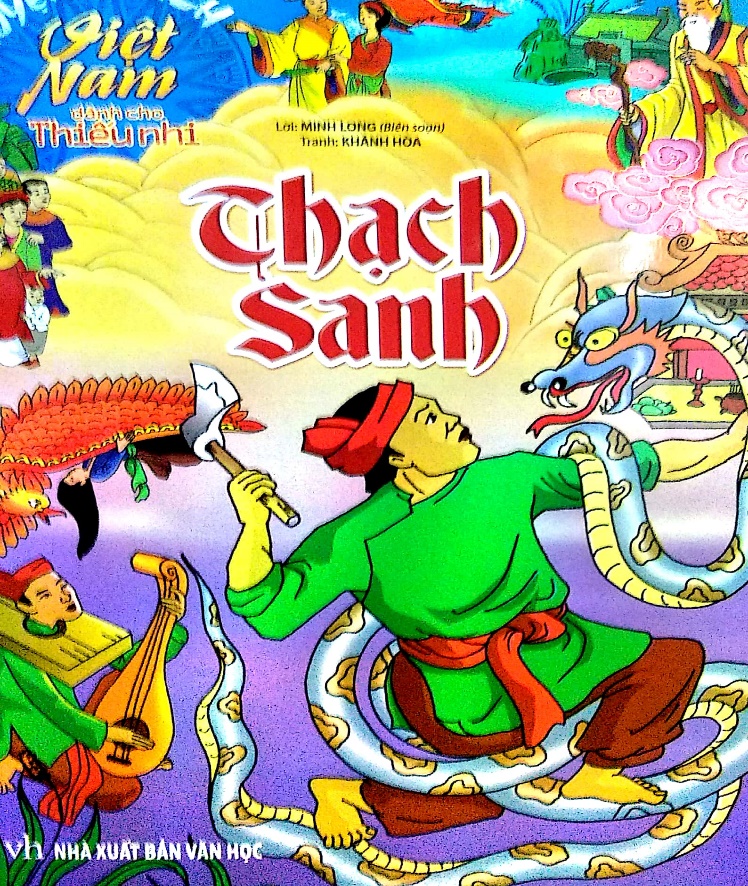 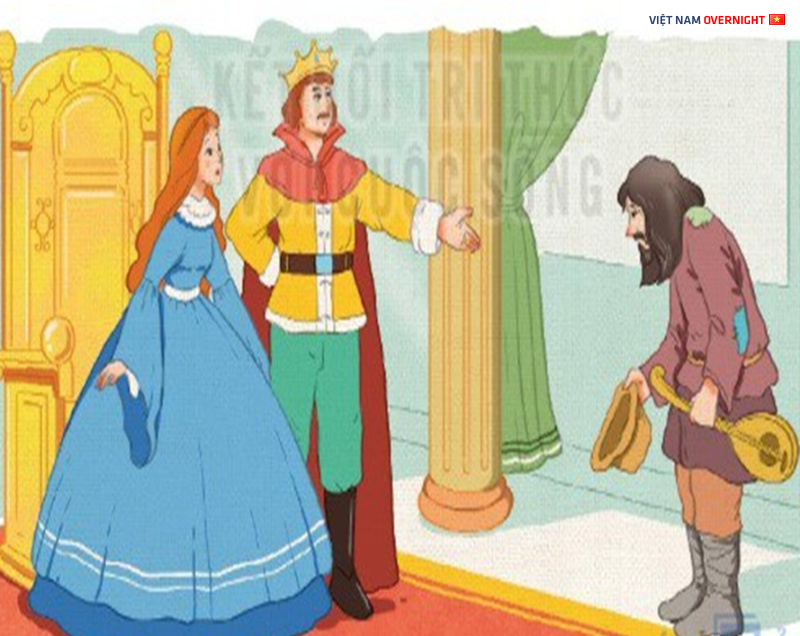 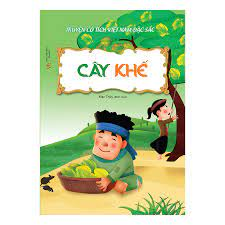 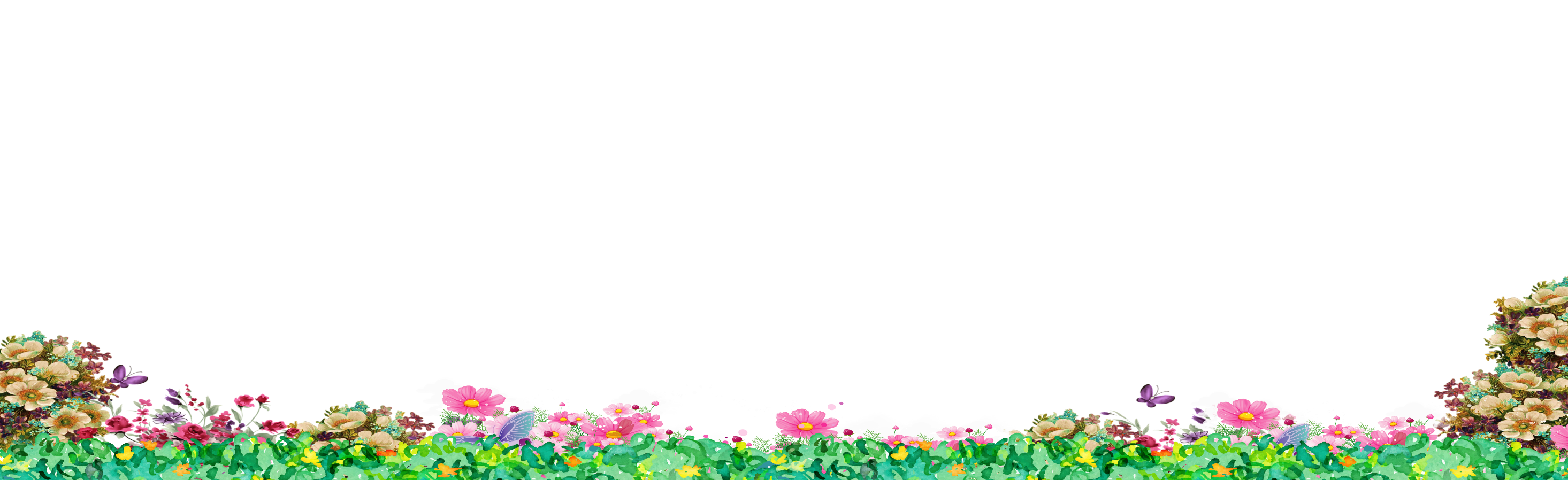 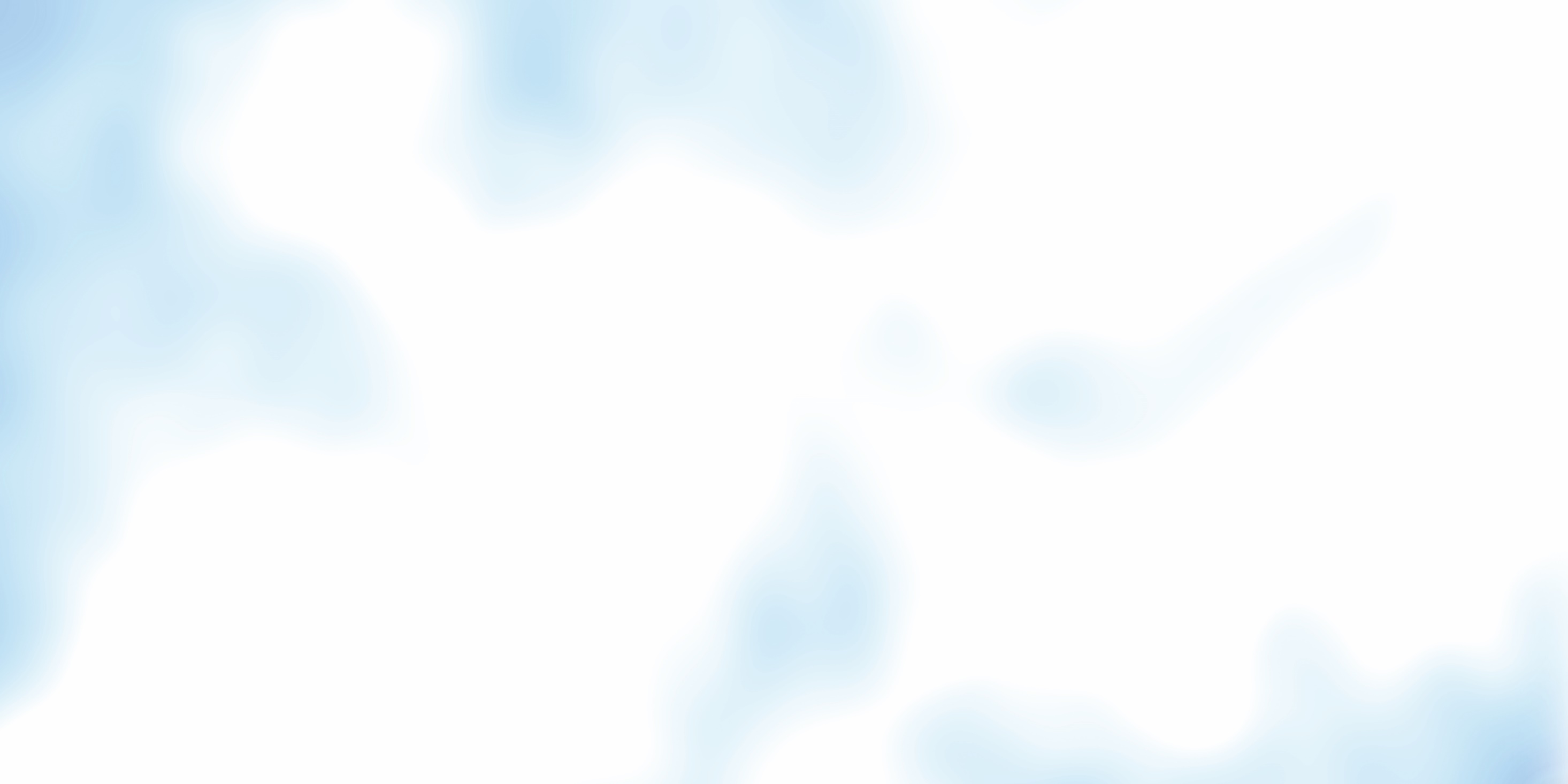 Theo em, ngày nay truyện cổ tích có còn giá trị hay không? Vì sao?
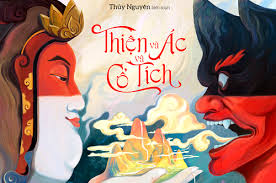 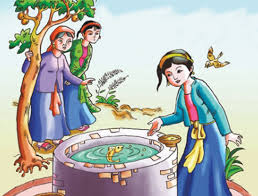 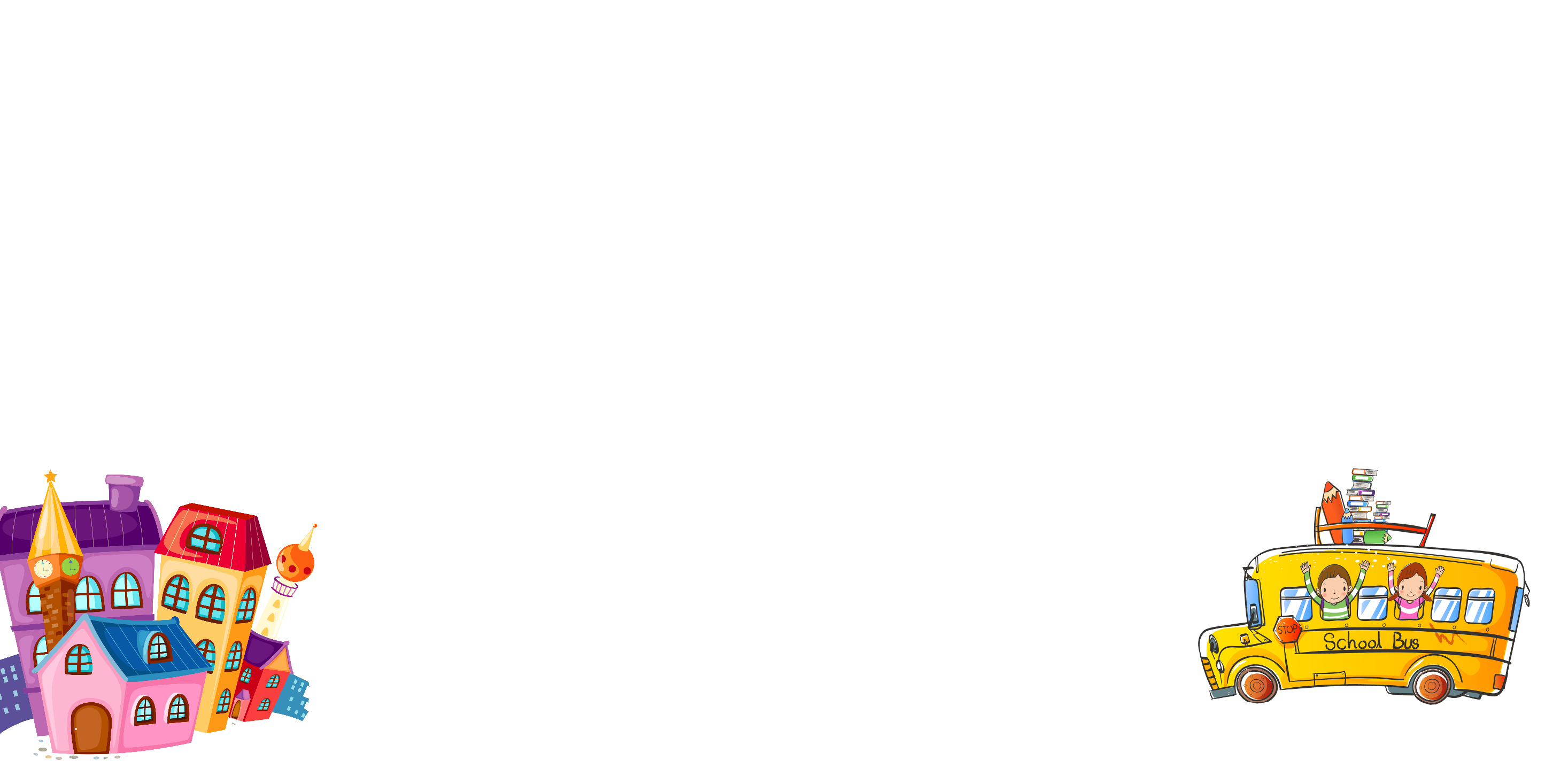 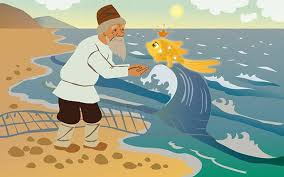 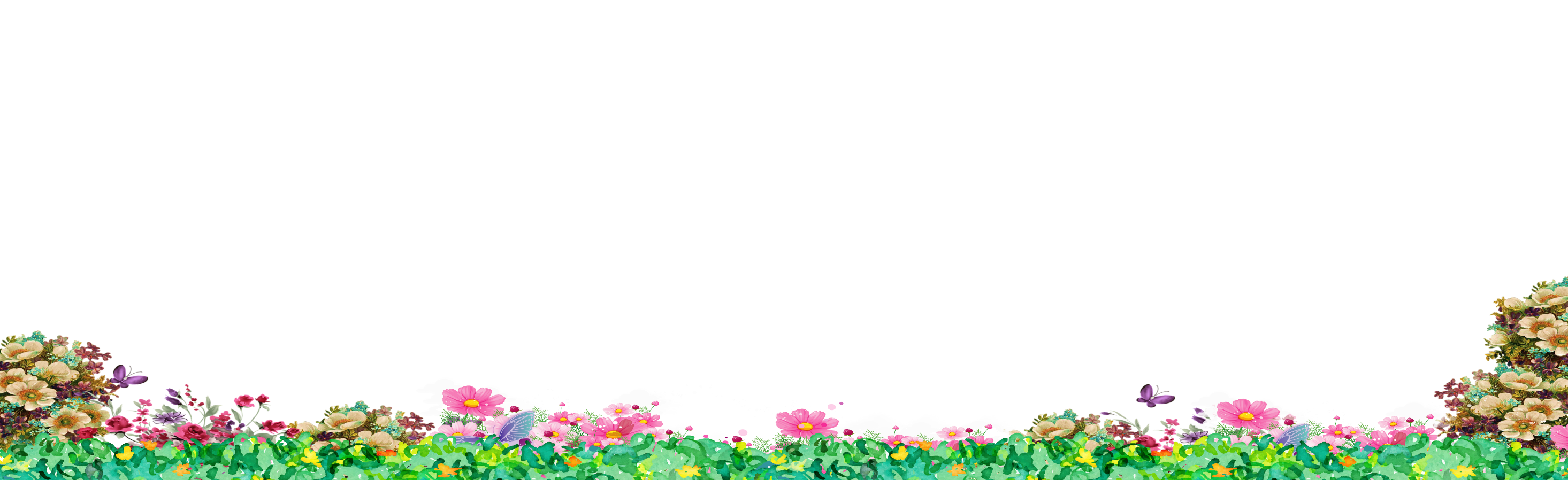 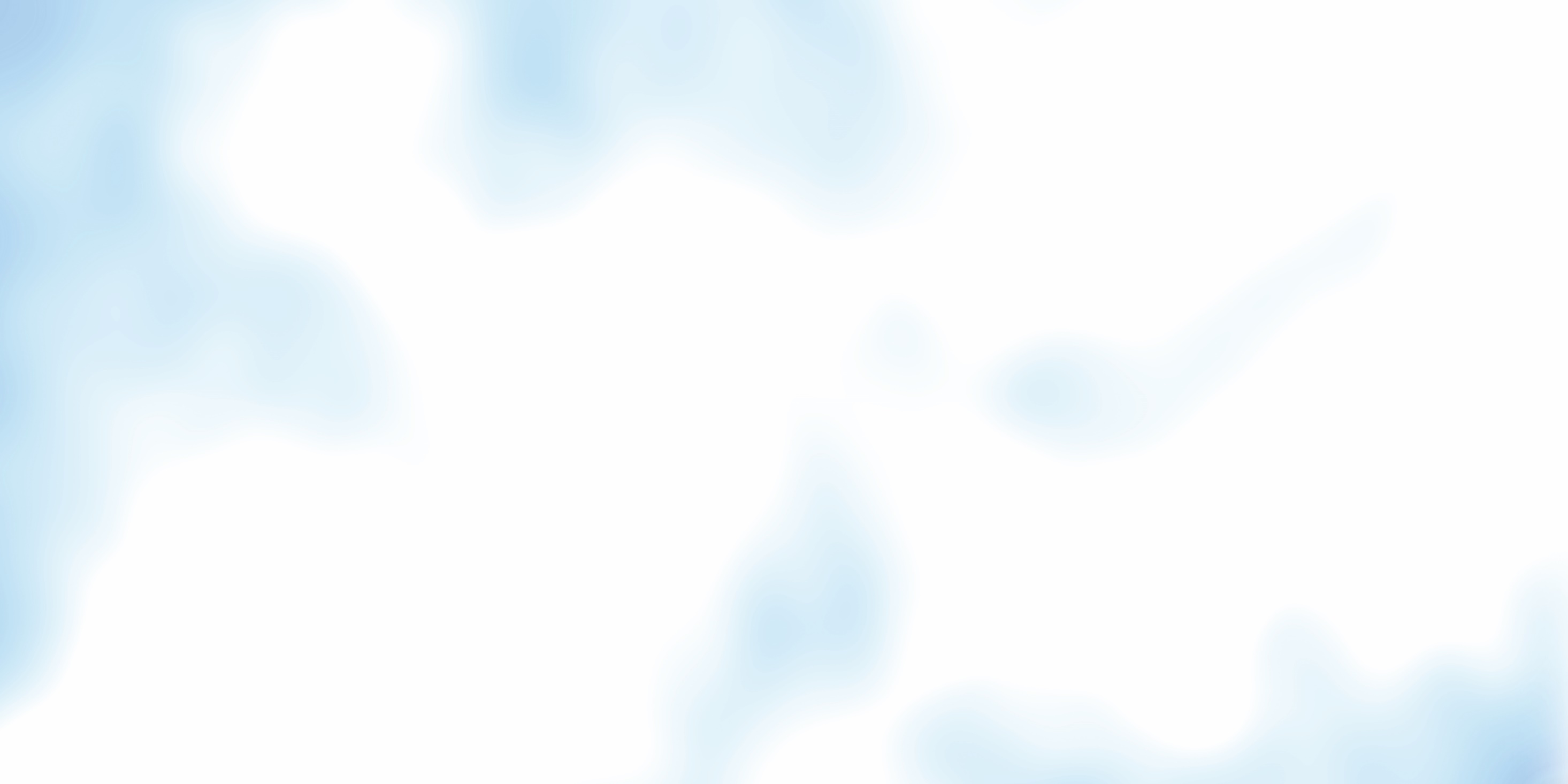 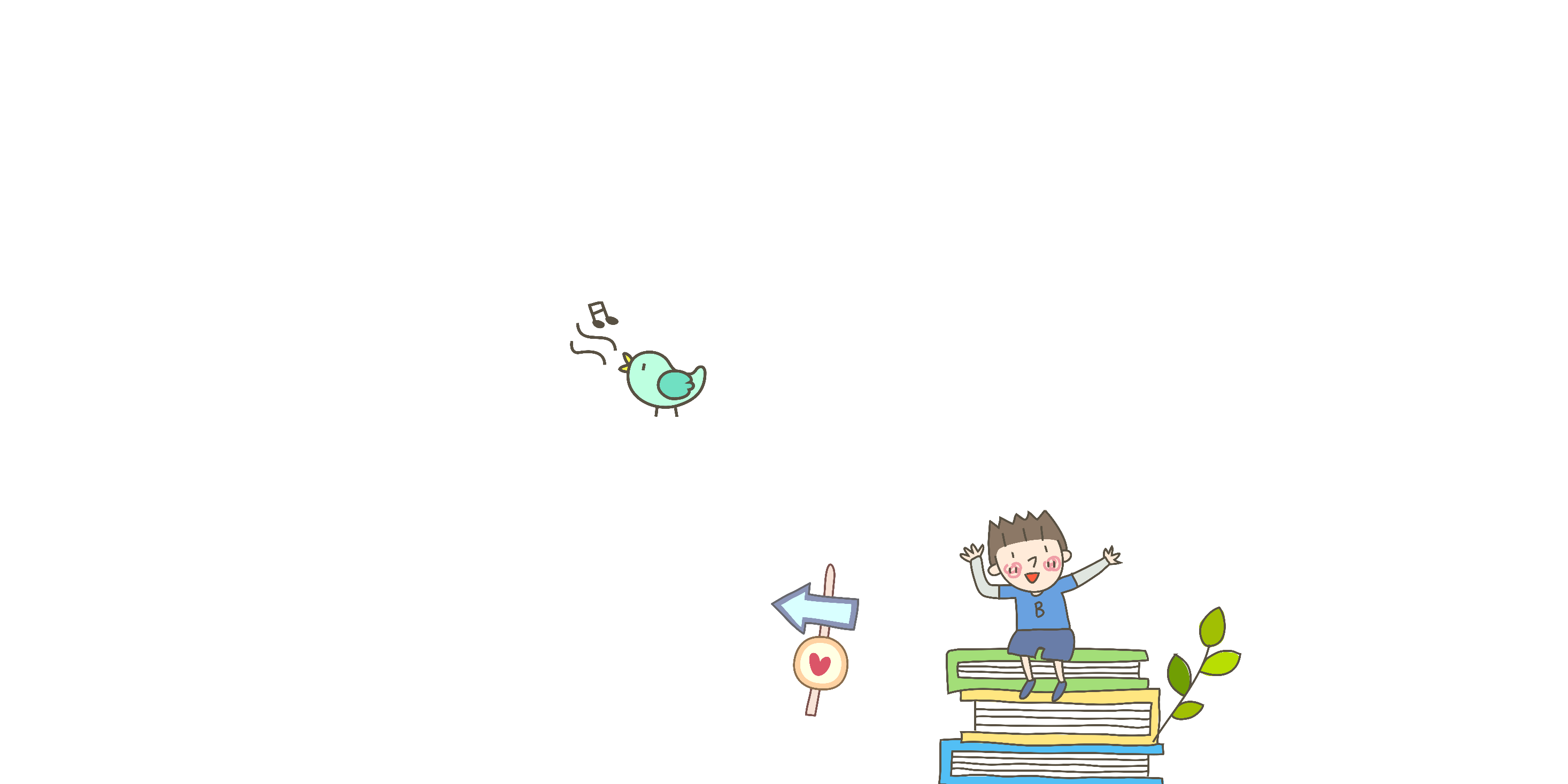 B. Tri thức ngữ văn
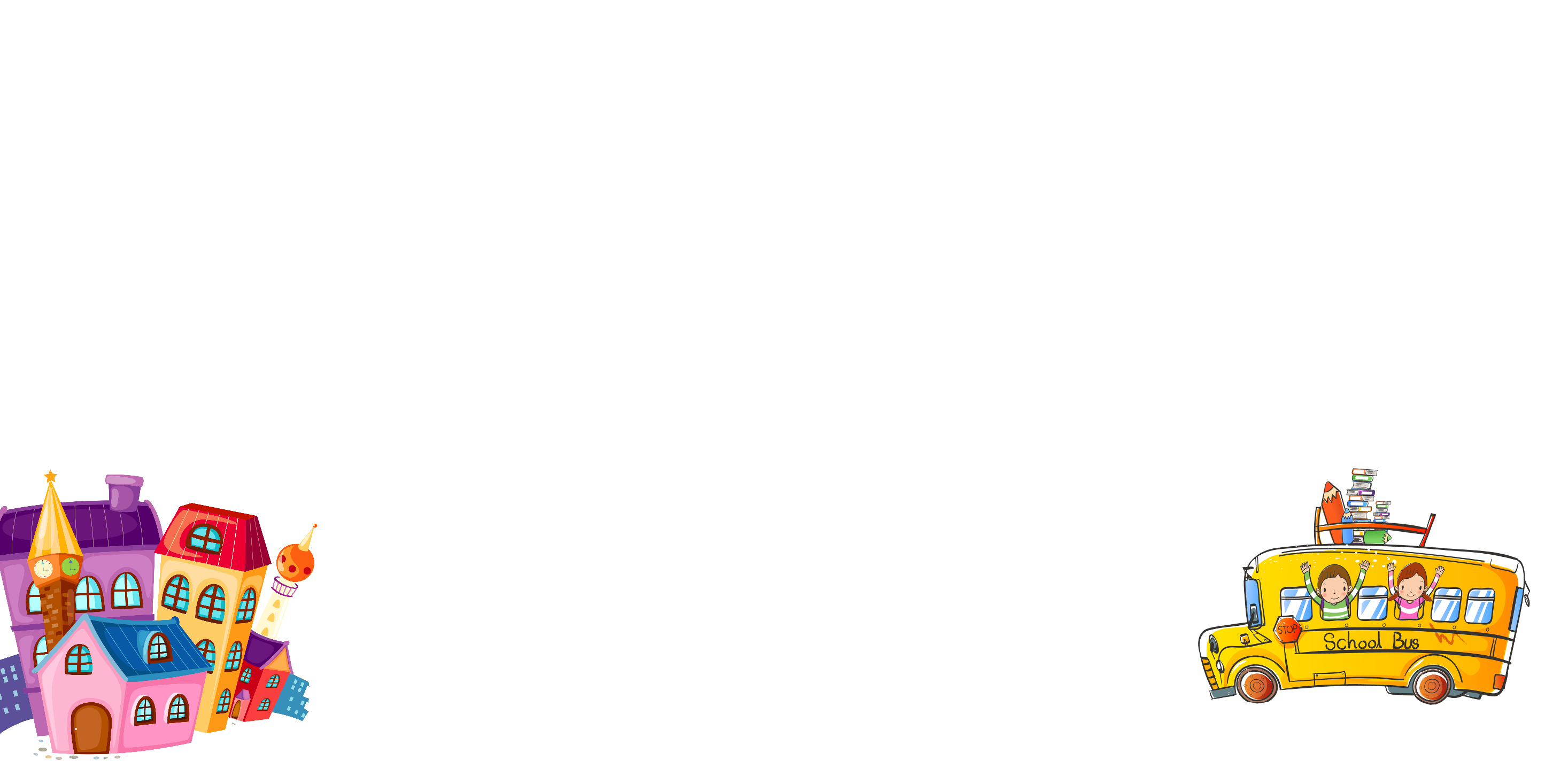 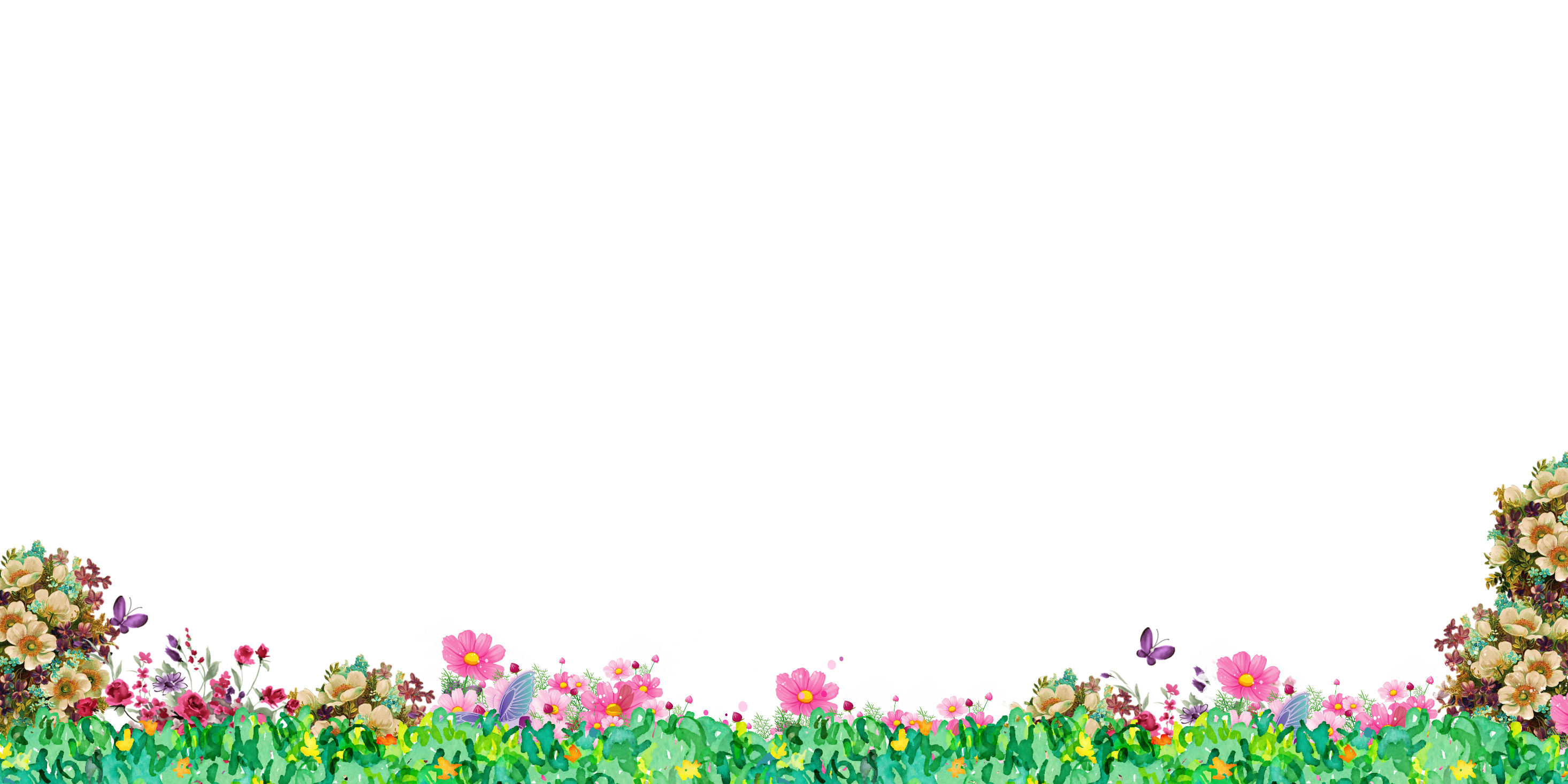 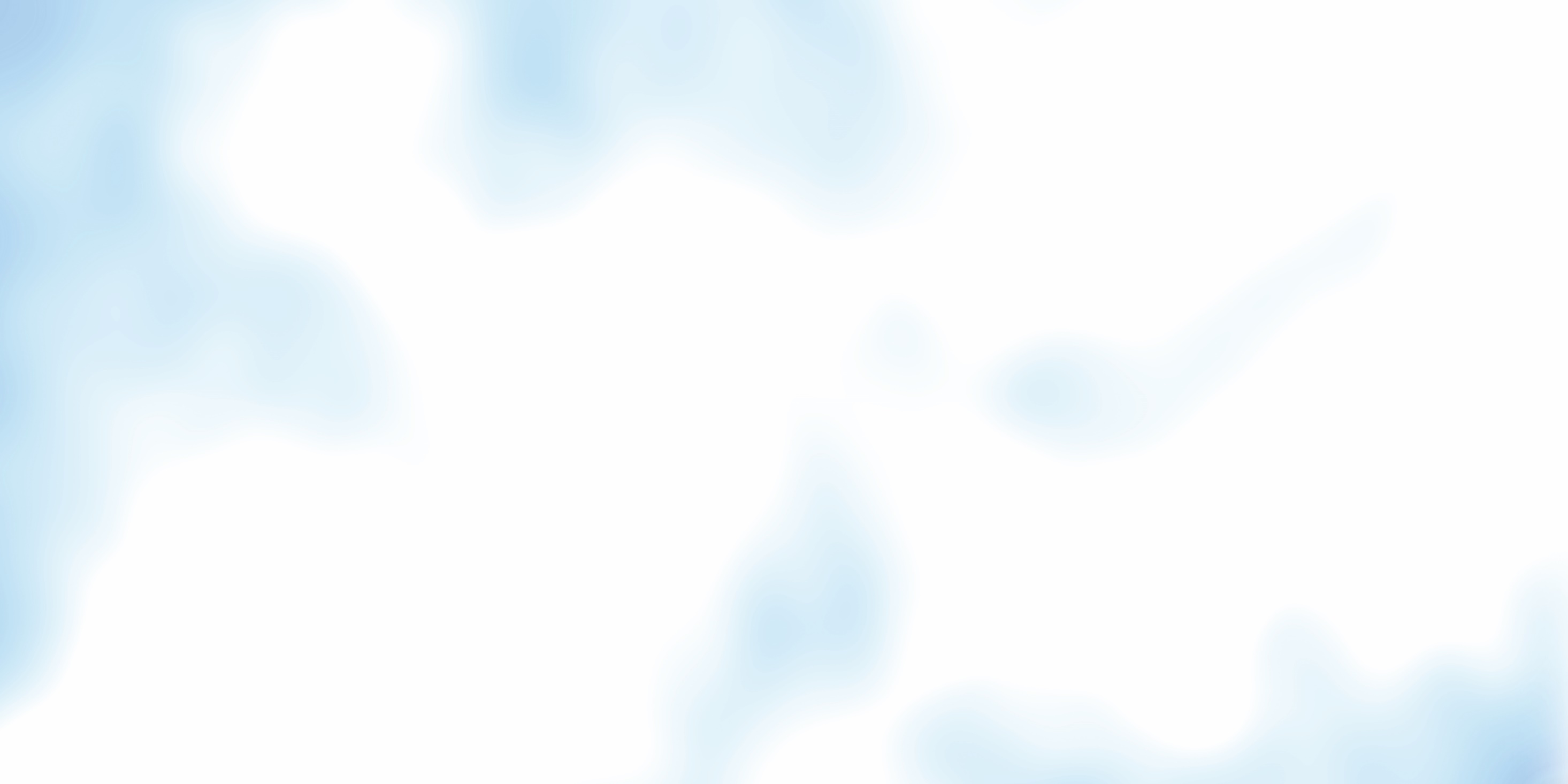 1. Khái niệm truyện cổ tích
Có nhiều yếu tố hư cấu, kì ảo
Là loại truyện dân gian
Kể về số phận và cuộc đời của các nhân vật trong những mối quan hệ xã hội.
Truyện cổ tích
Thể hiện cái nhìn về hiện thực
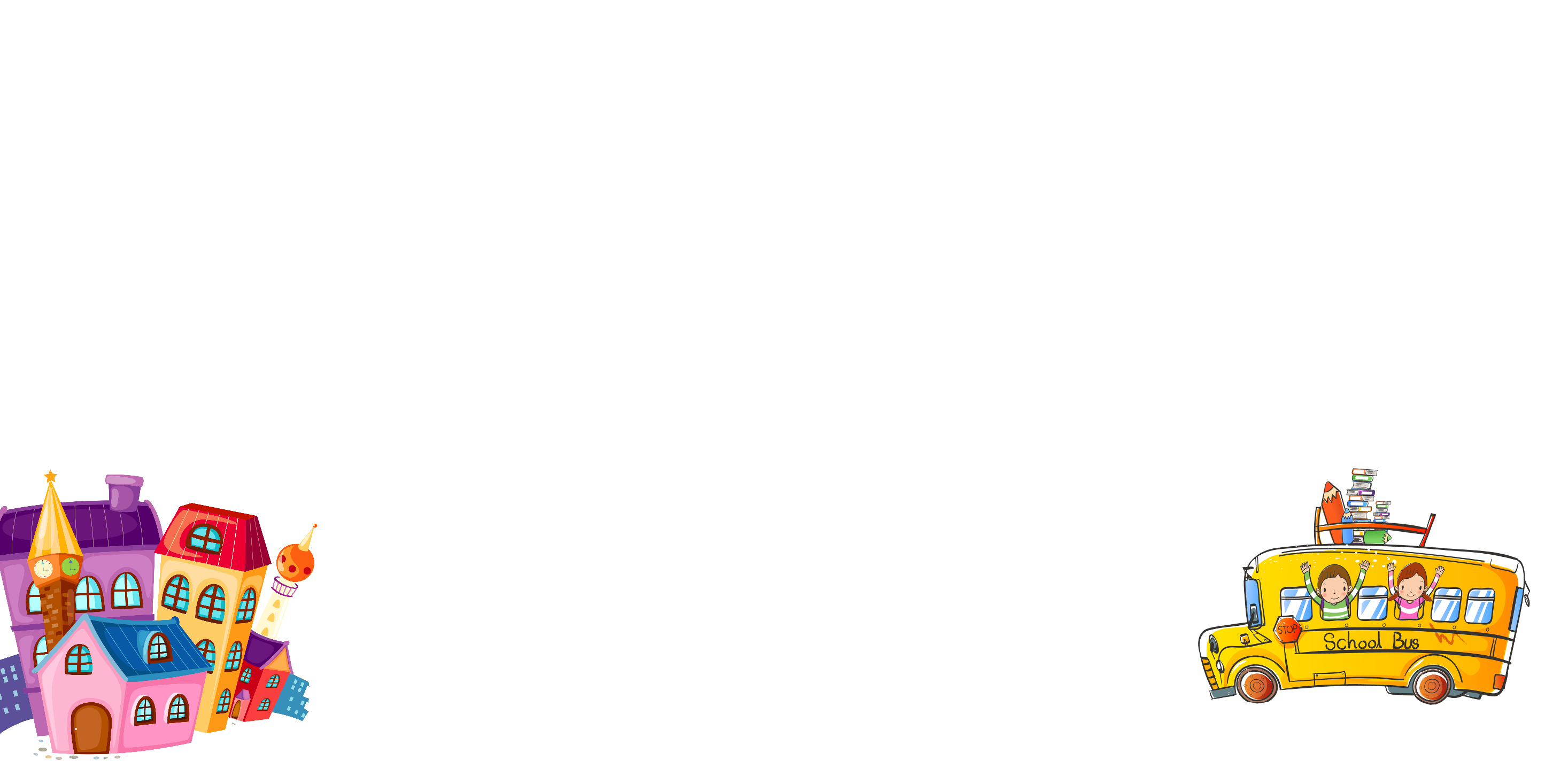 Giá trị
Bộc lộ quan niệm đạo đức, lẽ công bằng.
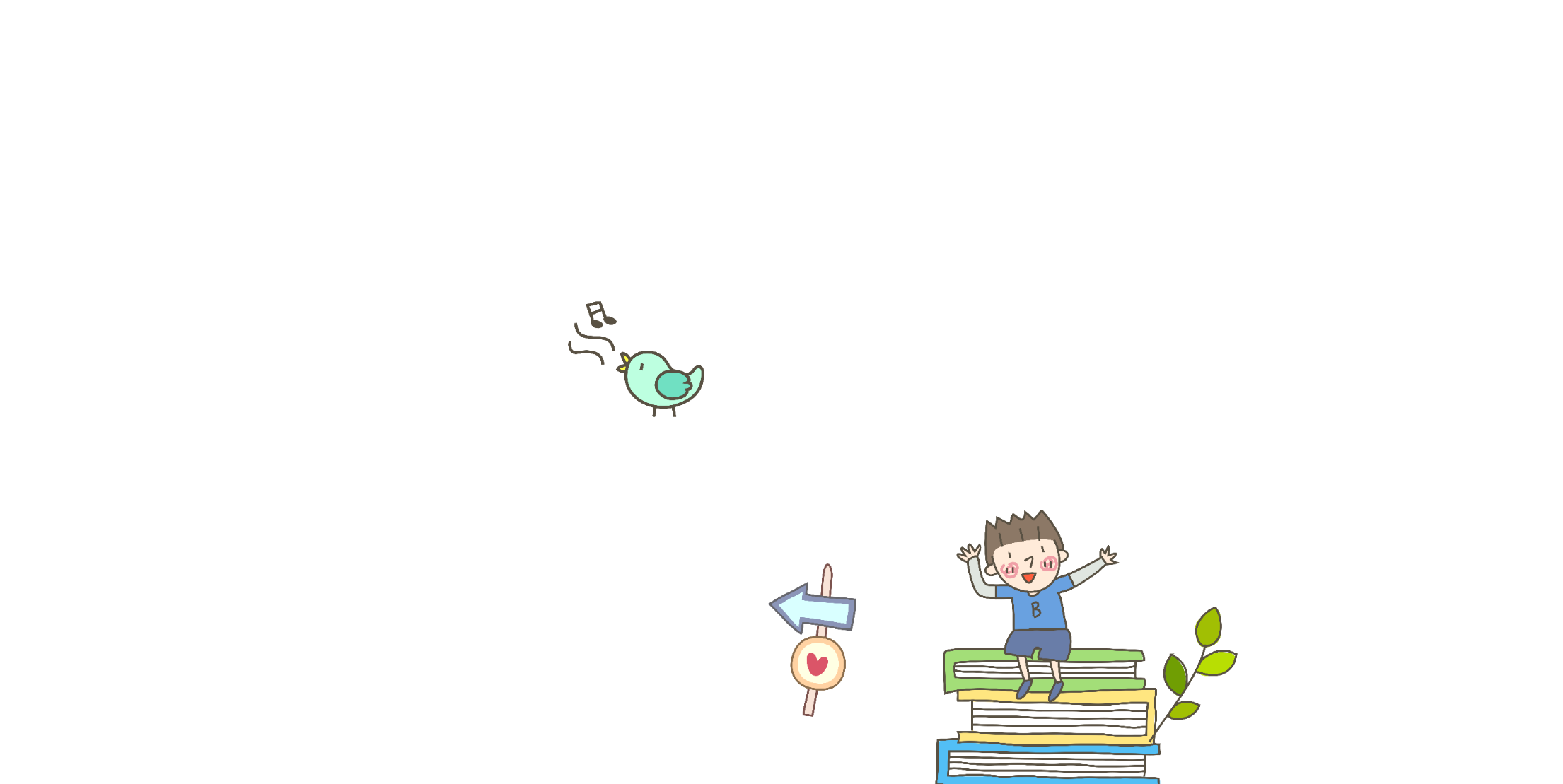 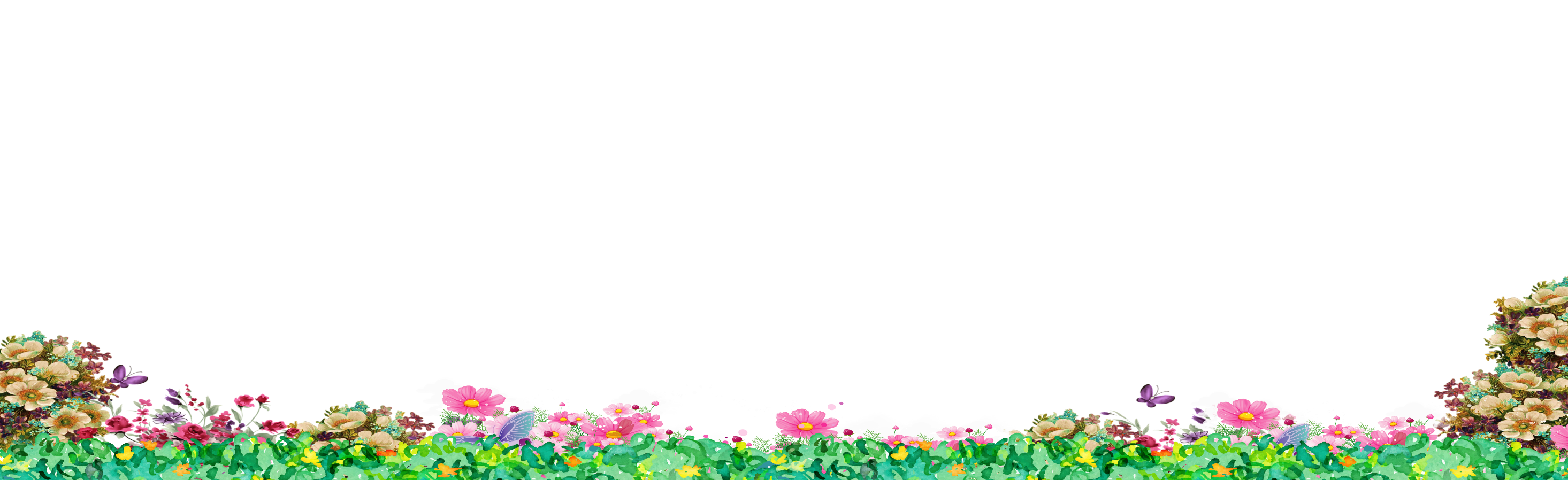 Ước mơ về một cuộc sống tốt đẹp.
Lời kể
Trật tự kể
Chi tiết, sự việc
Nhân vật
Nội dung
2. Các yếu tố trong truyện cổ tích
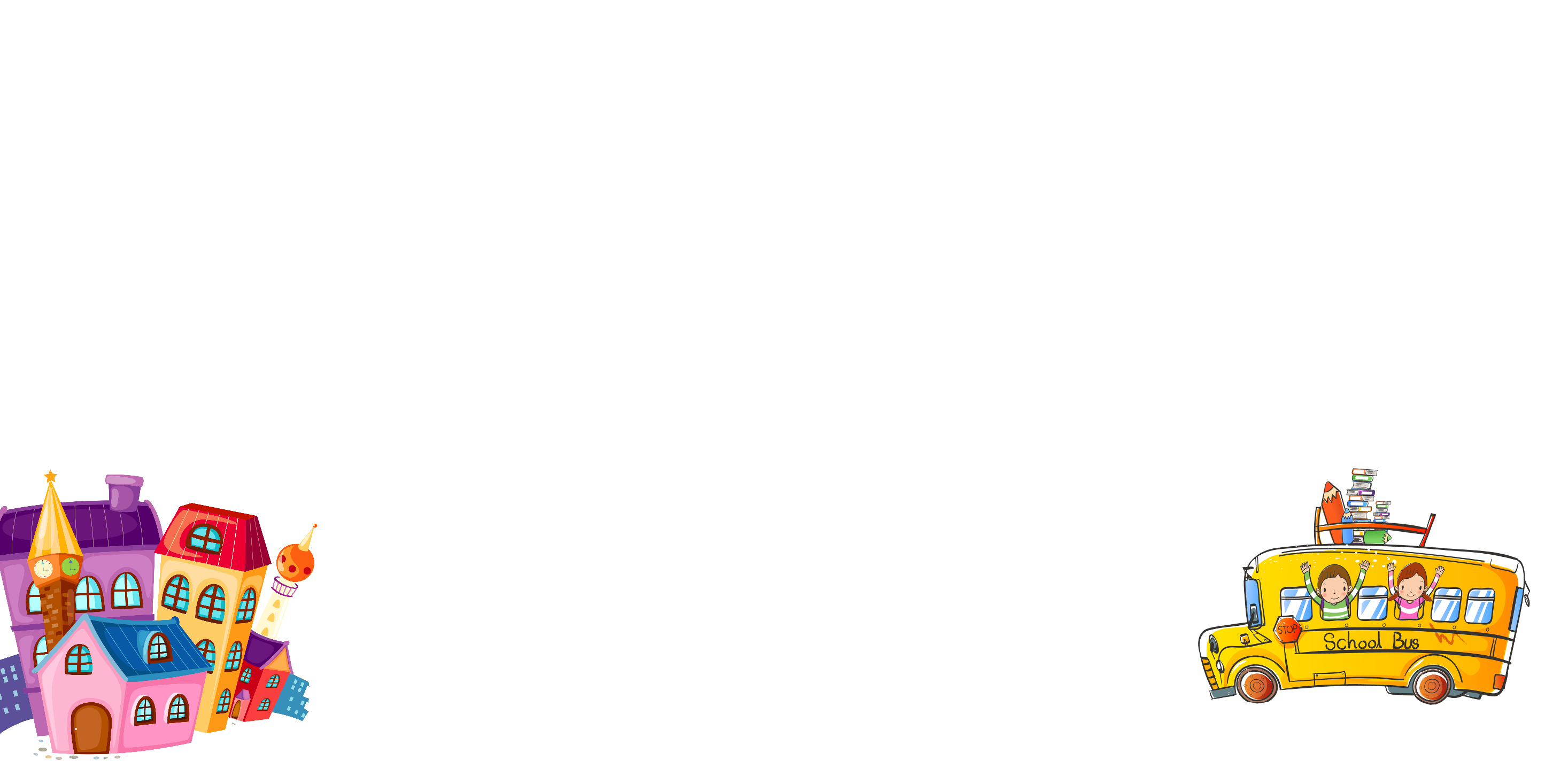 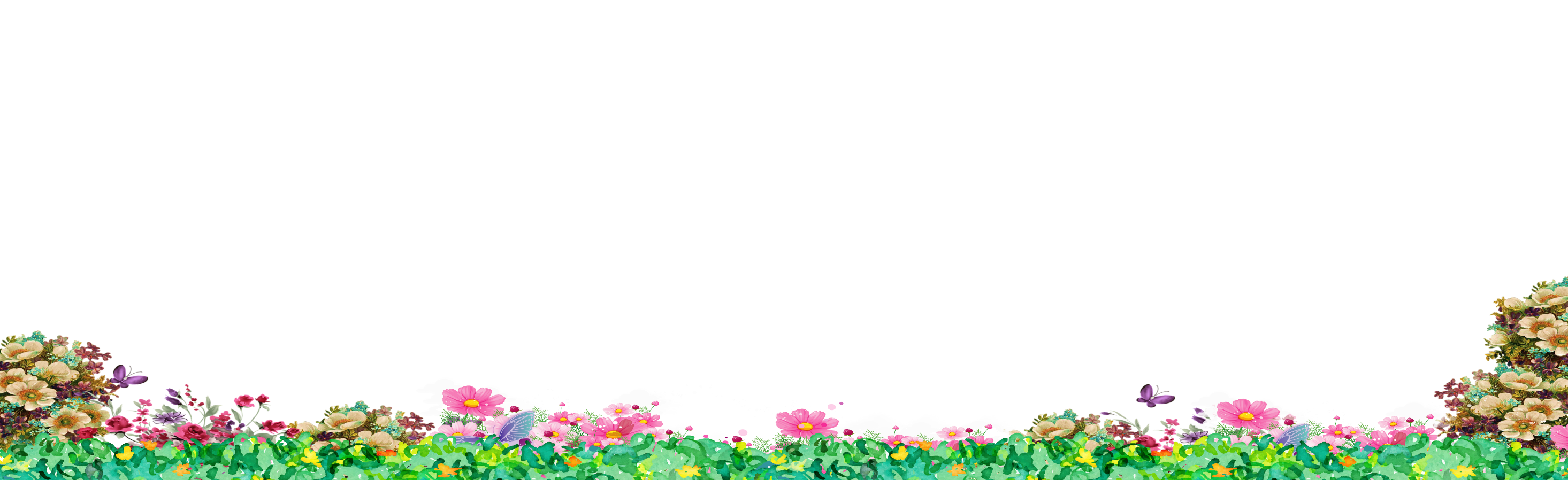 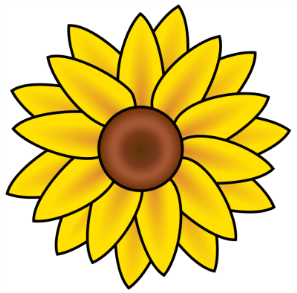 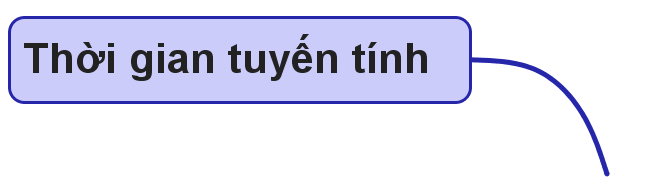 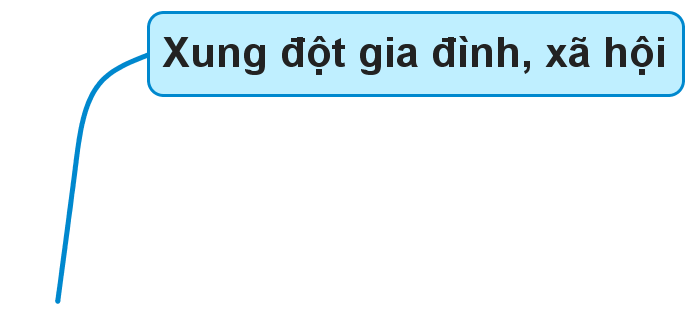 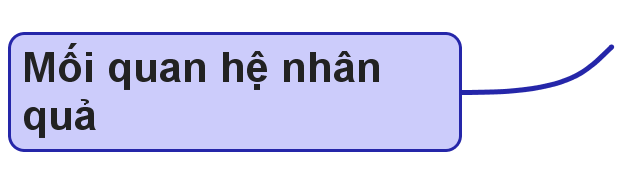 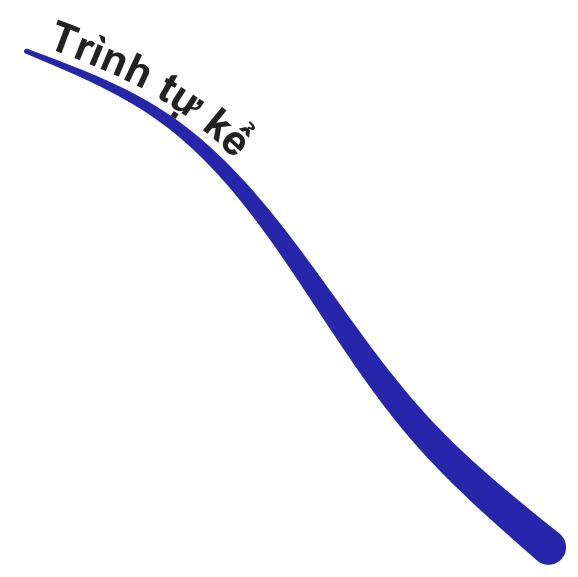 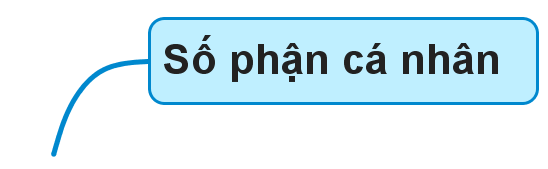 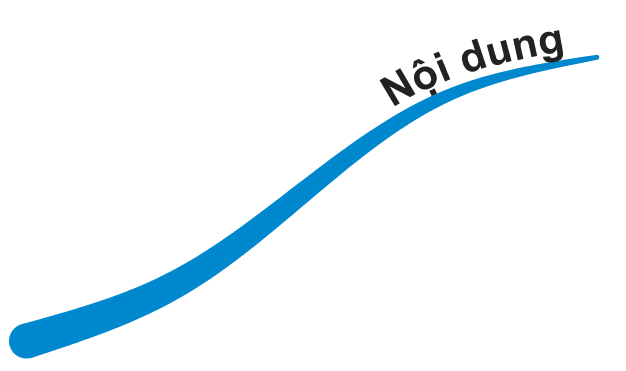 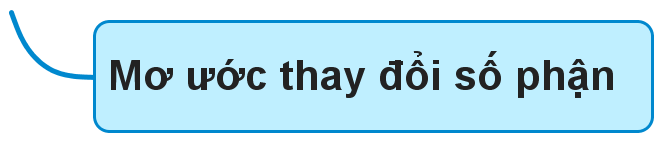 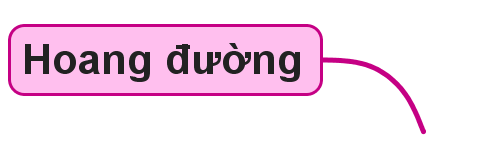 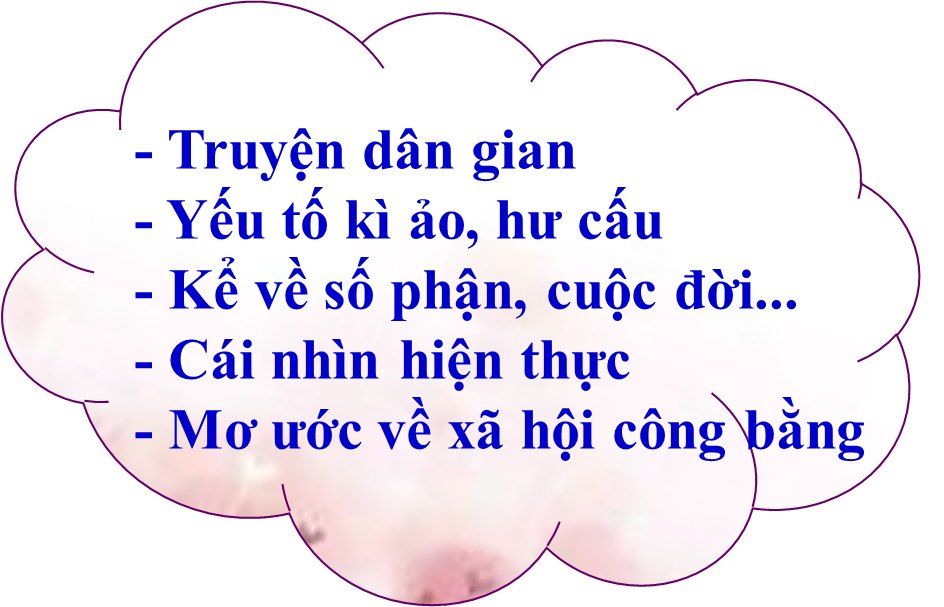 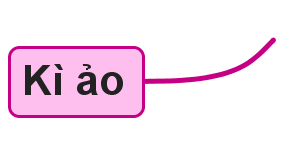 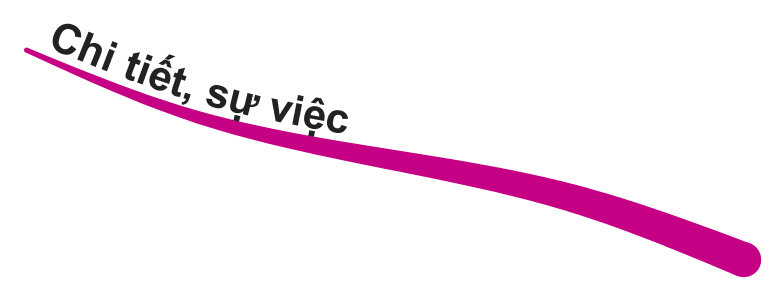 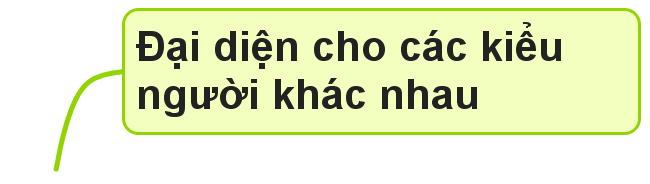 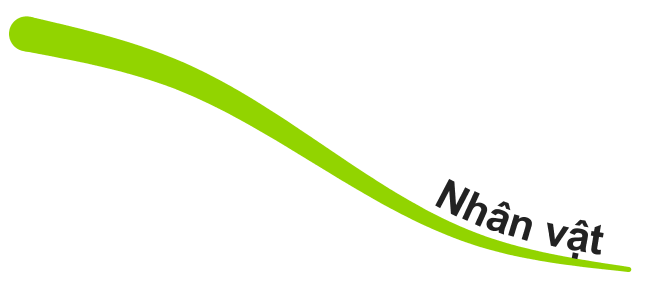 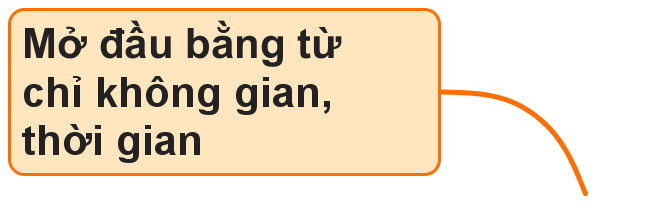 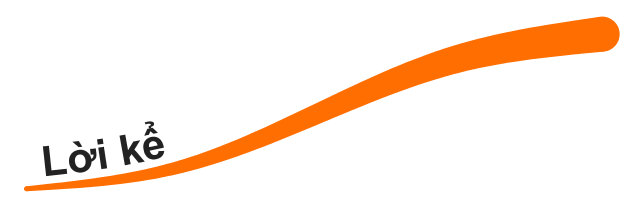 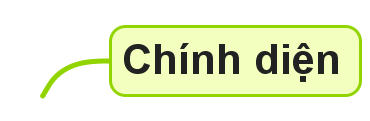 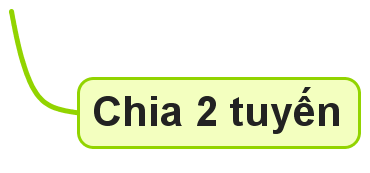 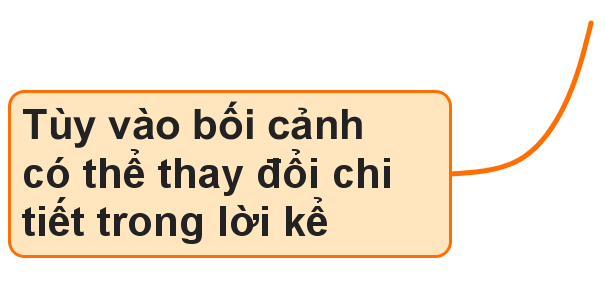 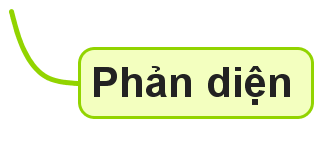 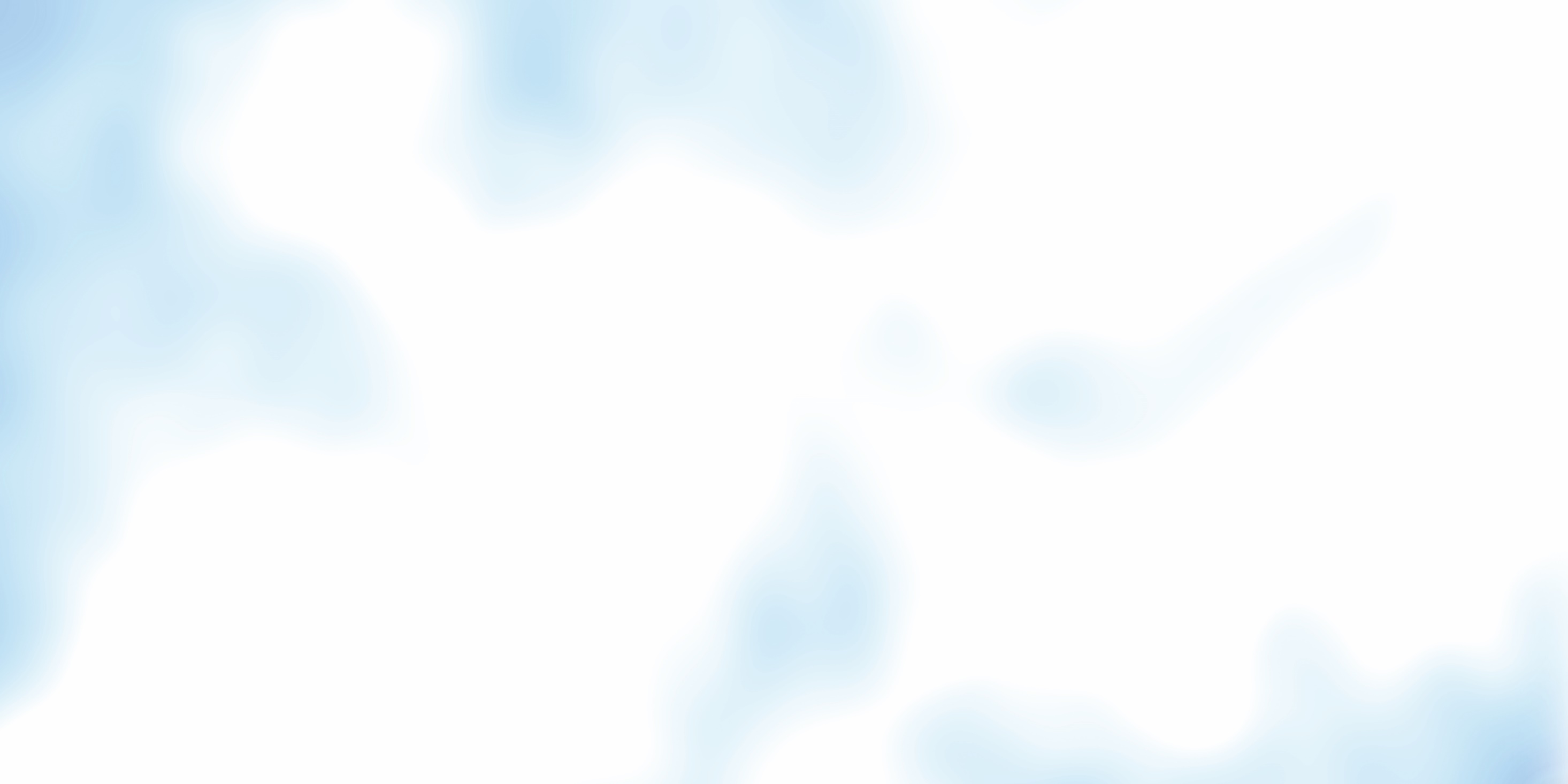 C. ĐỌC VĂN BẢN 
VÀ THỰC HÀNH TIẾNG VIỆT
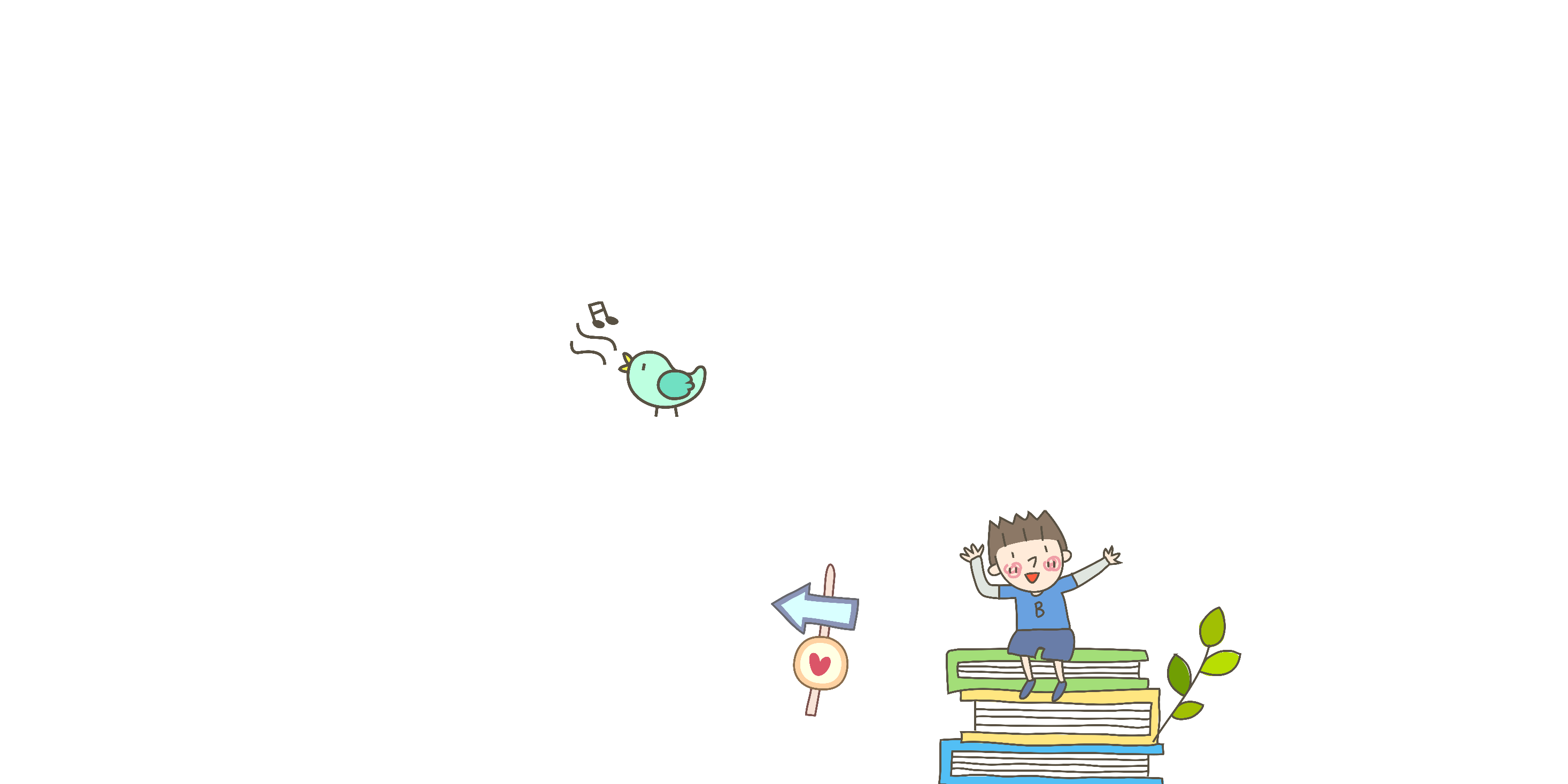 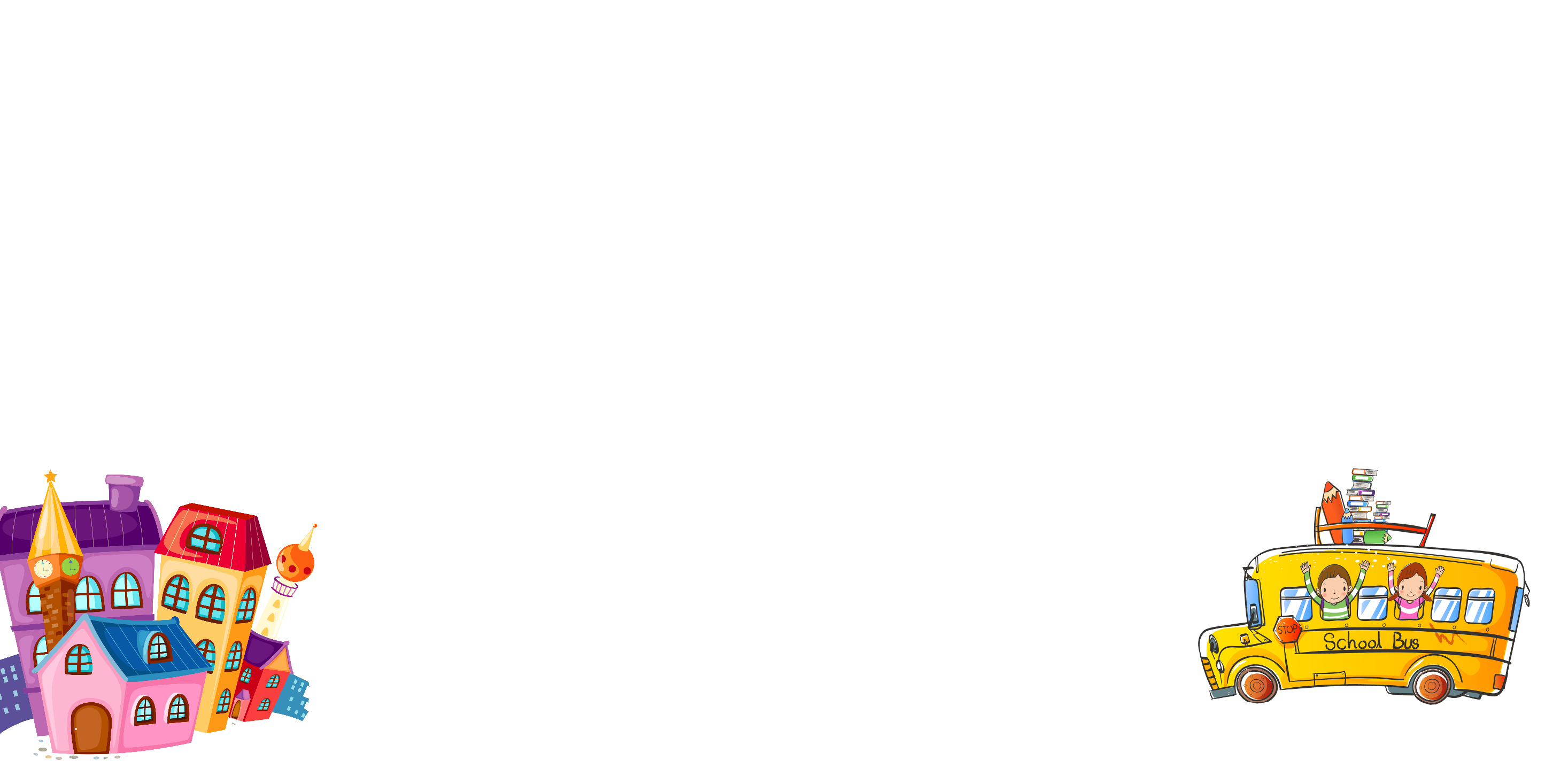 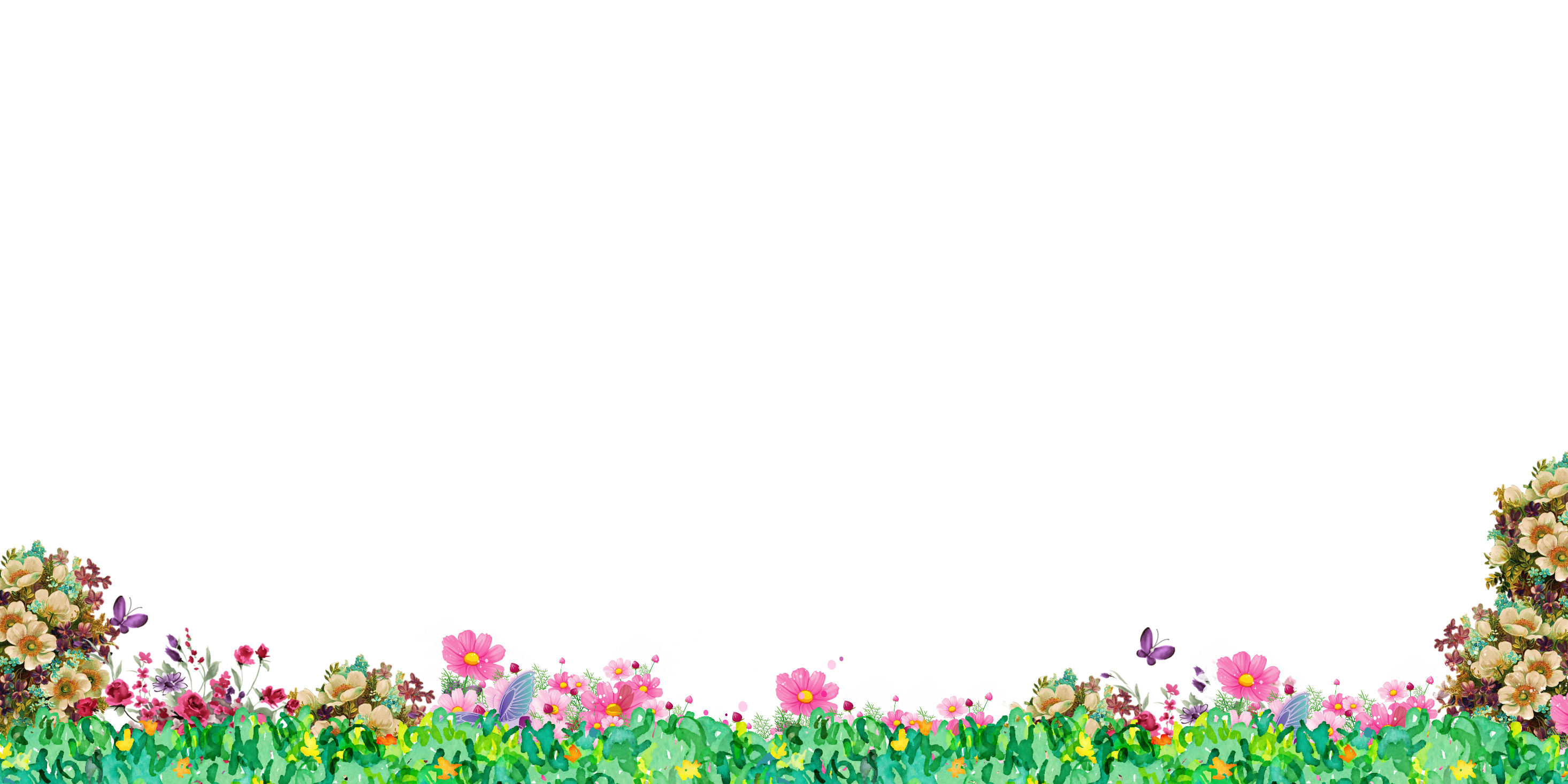 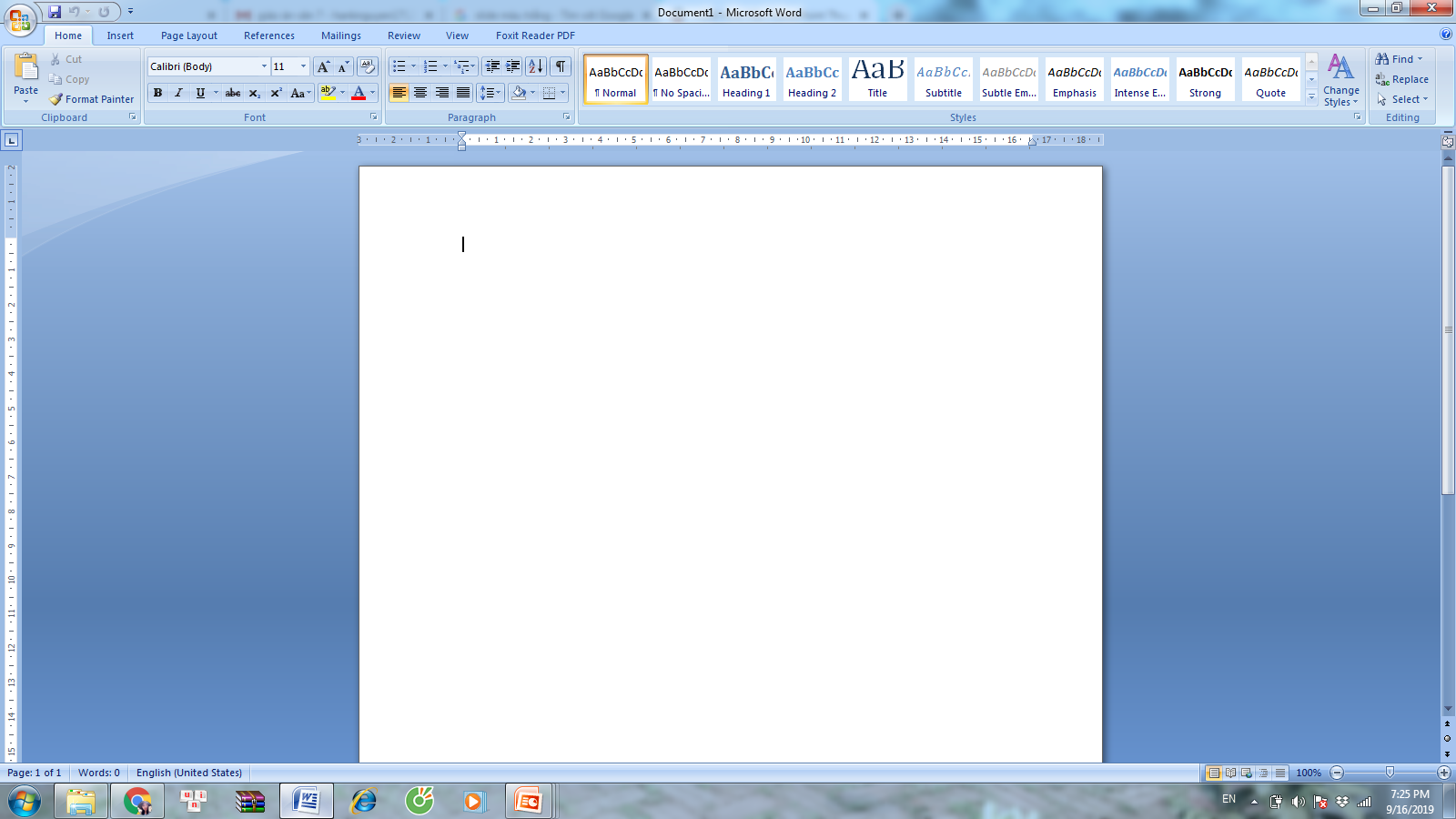 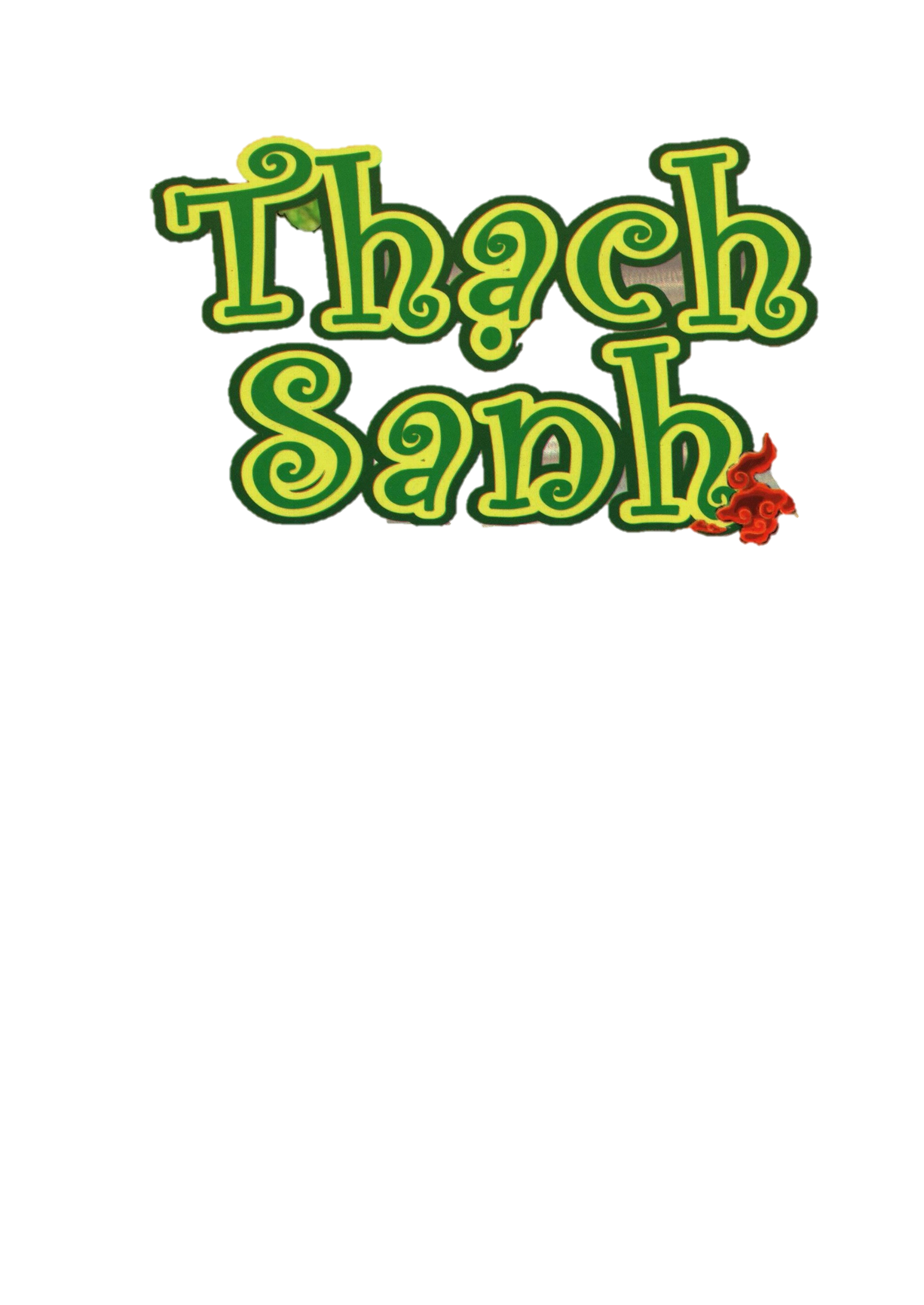 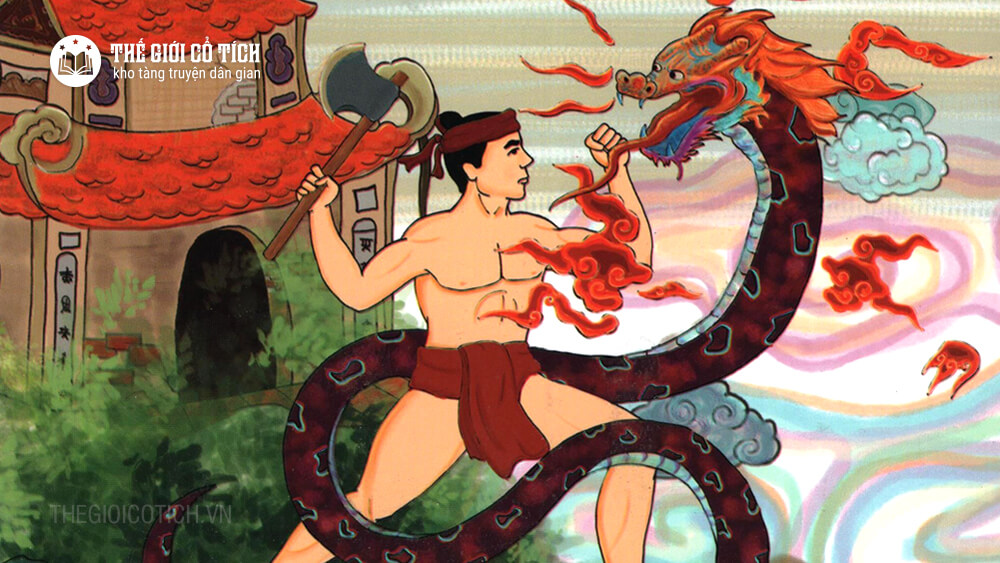 Văn bản 1:
(Truyện cổ tích)
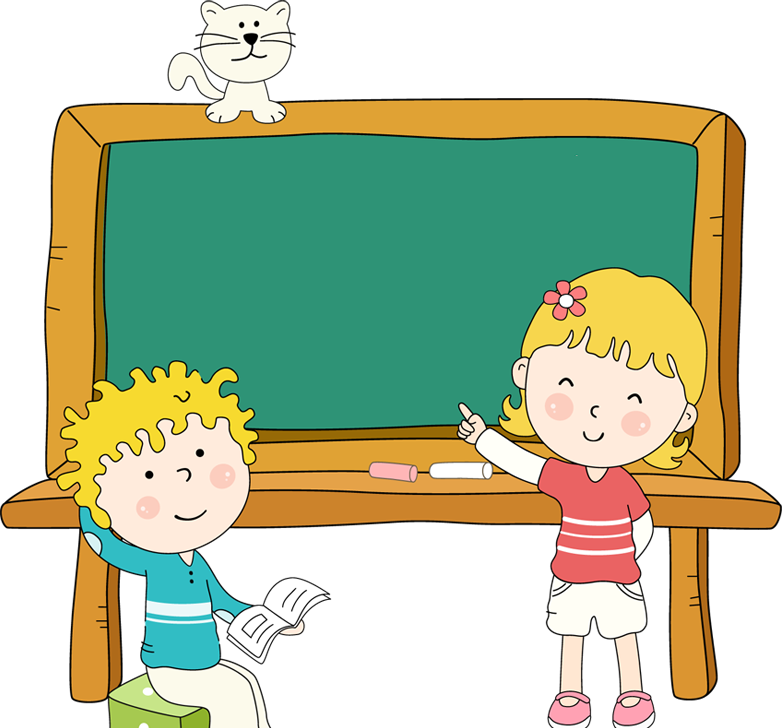 I. Đọc và tìm hiểu chung
1. Đọc
Cách đọc
- To, rõ ràng, nhấn mạnh những chiến công của Thạch Sanh.
Phân biệt giọng:
+ Người kể chuyện;  
+ Lời thoại của nhân vật
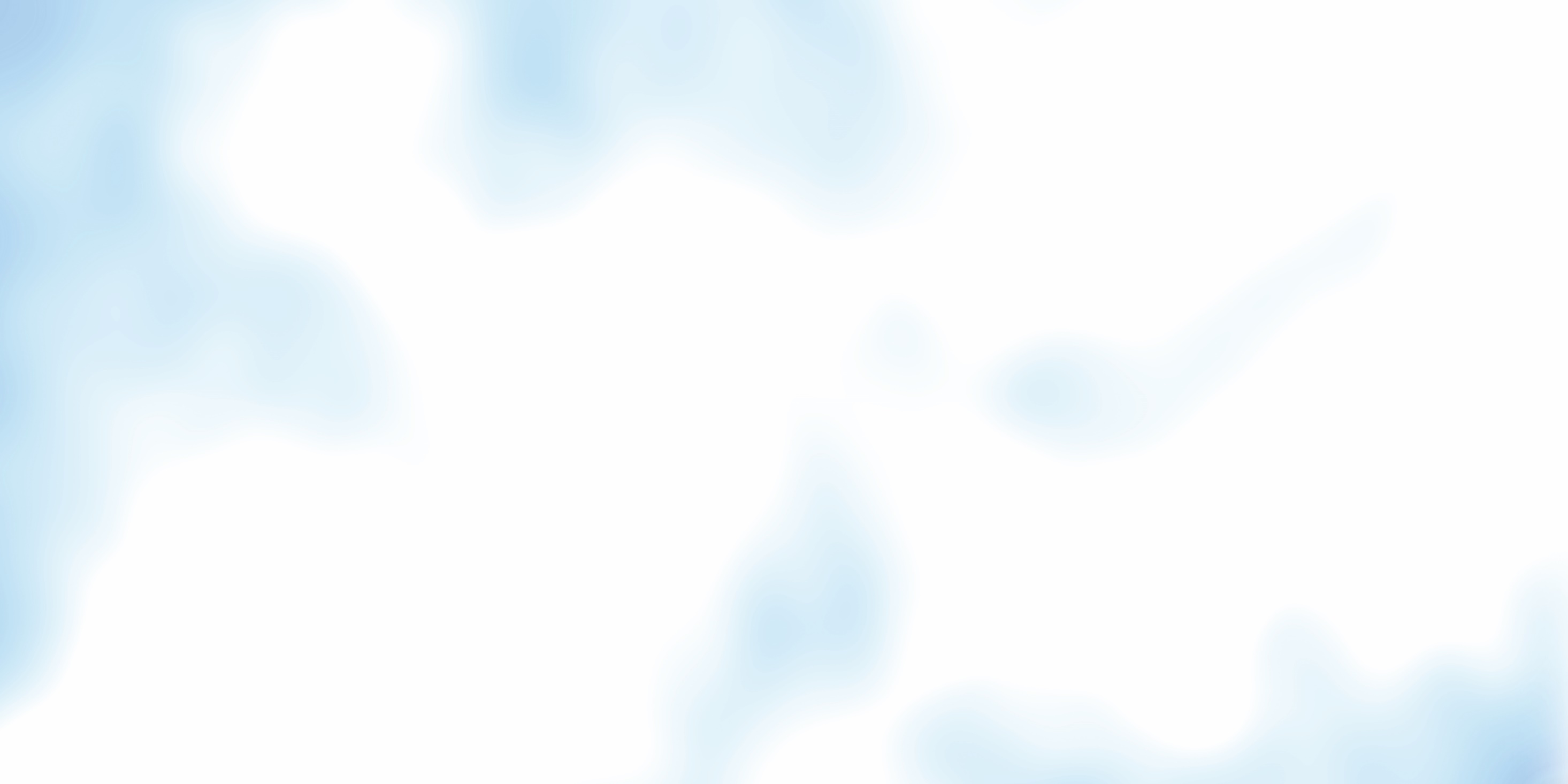 LUYỆN TẬP
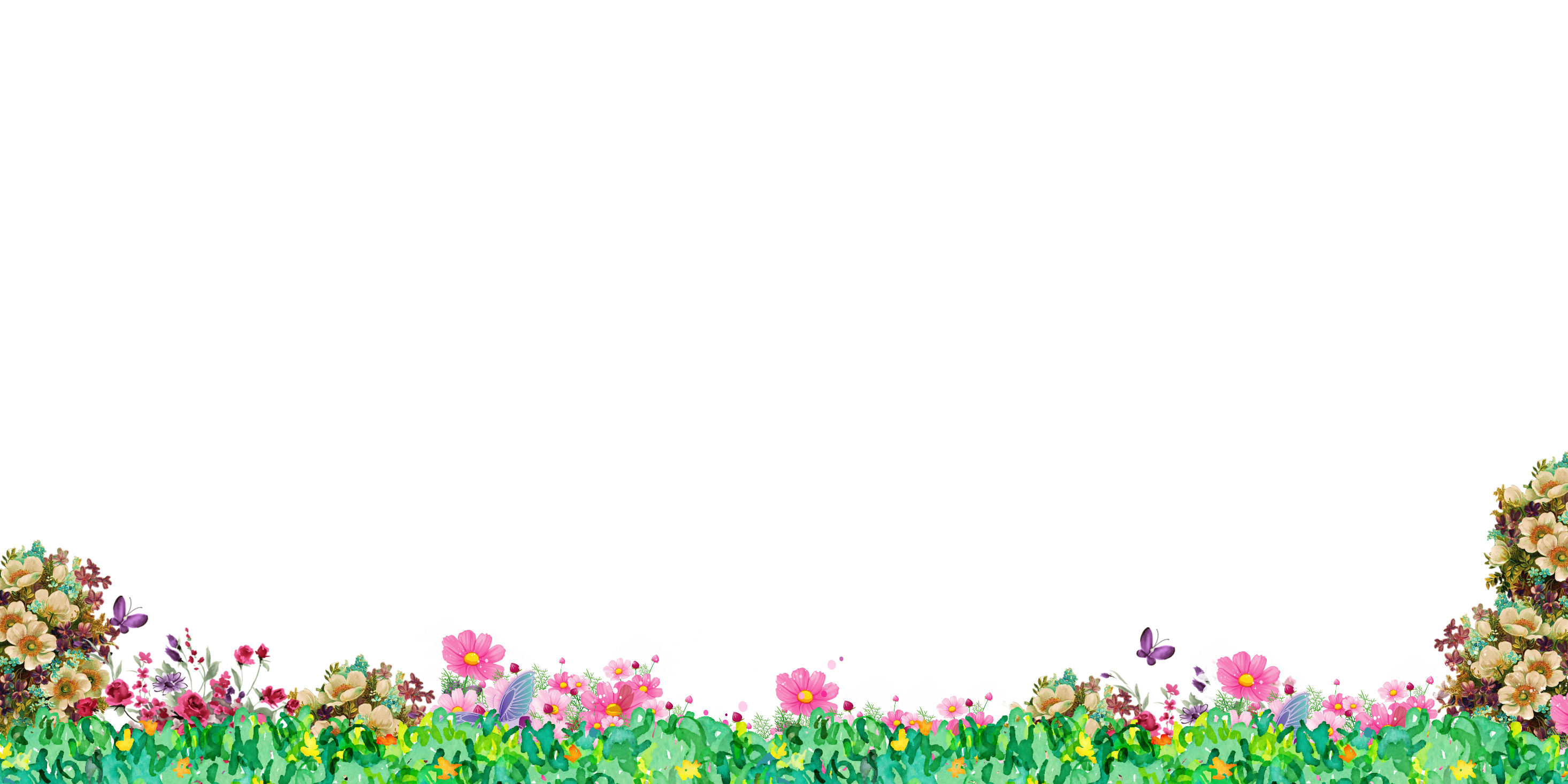 Câu 1. Truyện cổ tích thường có yếu tố kì ảo và…
Hư cấu
Câu 2. Truyện cổ tích phản ánh ………. của các cá nhân.
Số phận
Câu 3. Trong truyện cổ tích, nhân vật thường được chia thành mấy tuyến?
2 tuyến
Câu 4. Các chi tiết, sự việc thường có tính kì ảo và…
Hoang đường
Câu 5. Truyện cổ tích được kể theo trật tự thời gian…………..
Tuyến tính
Câu 6. Lời kể mở đầu trong truyện cổ tích thường là những cụm từ nào?
Ngày xưa, Ngày xửa ngày xưa
Câu 7. Tùy thuộc vào điều gì mà người kể chuyện có thể thay chi tiết trong lời kể?
Bối cảnh
Câu 8. Ba truyện cổ tích mà em sẽ học trong bài 7 là những truyện nào?
Thạch Sanh
Cây khế
Vua chích chòe
Câu 9. Truyện “Thánh Gióng, Sơn Tinh Thủy Tinh” có phải là truyện cổ tích không?
Không (truyền thuyết)
Câu 10. Kết thúc truyện cổ tích thường như thế nào?
Có hậu.
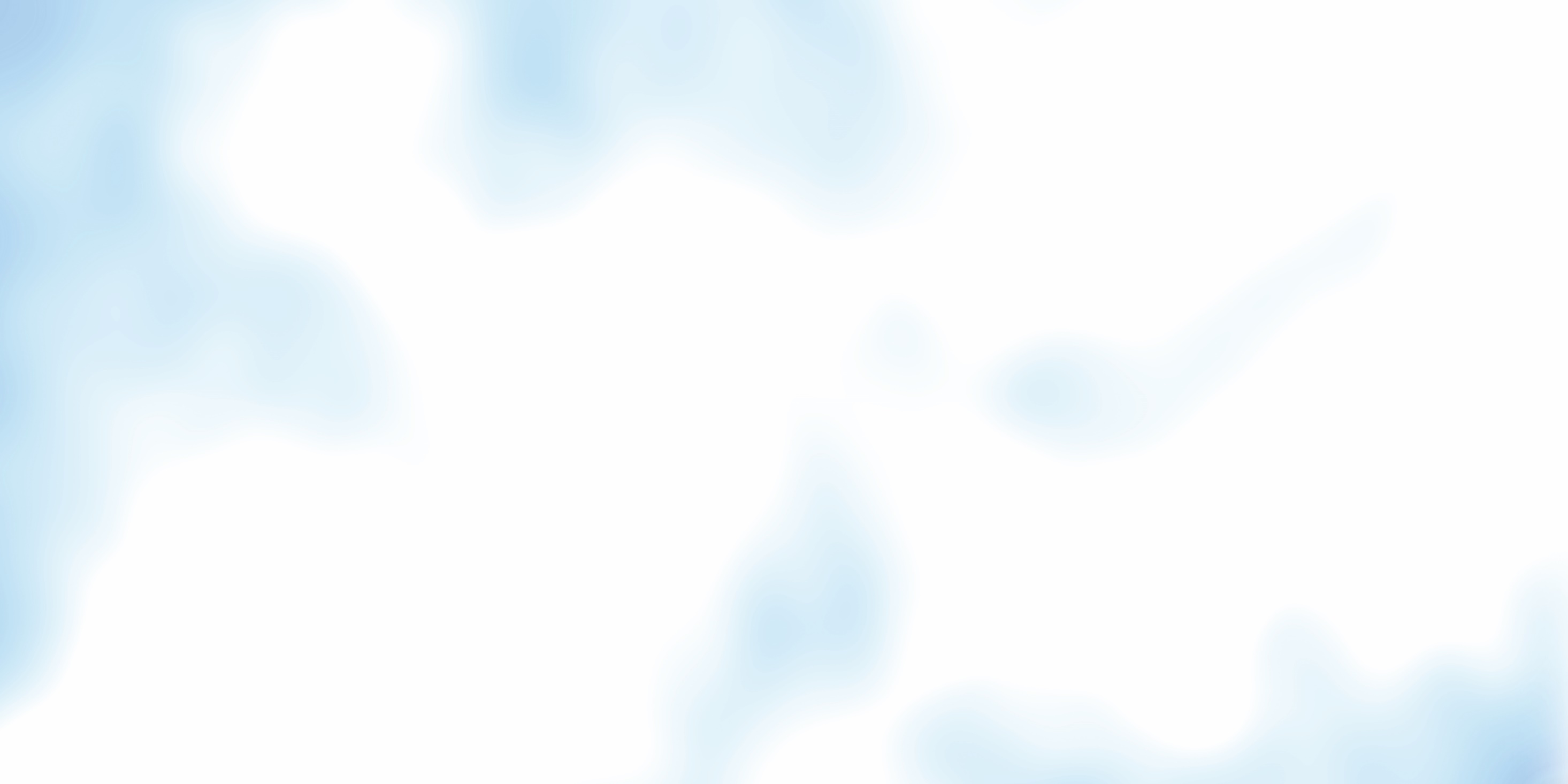 VẬN DỤNG
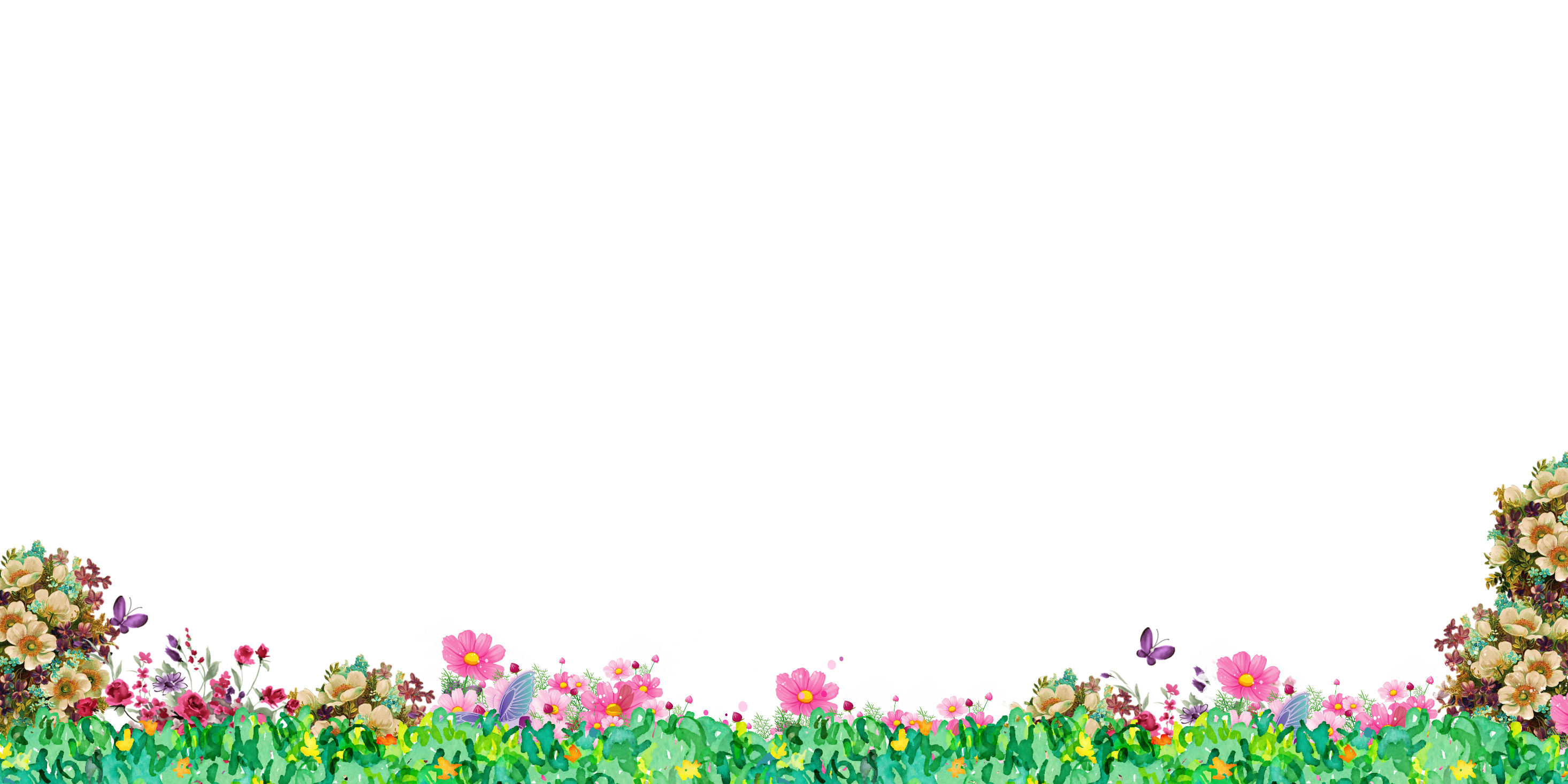 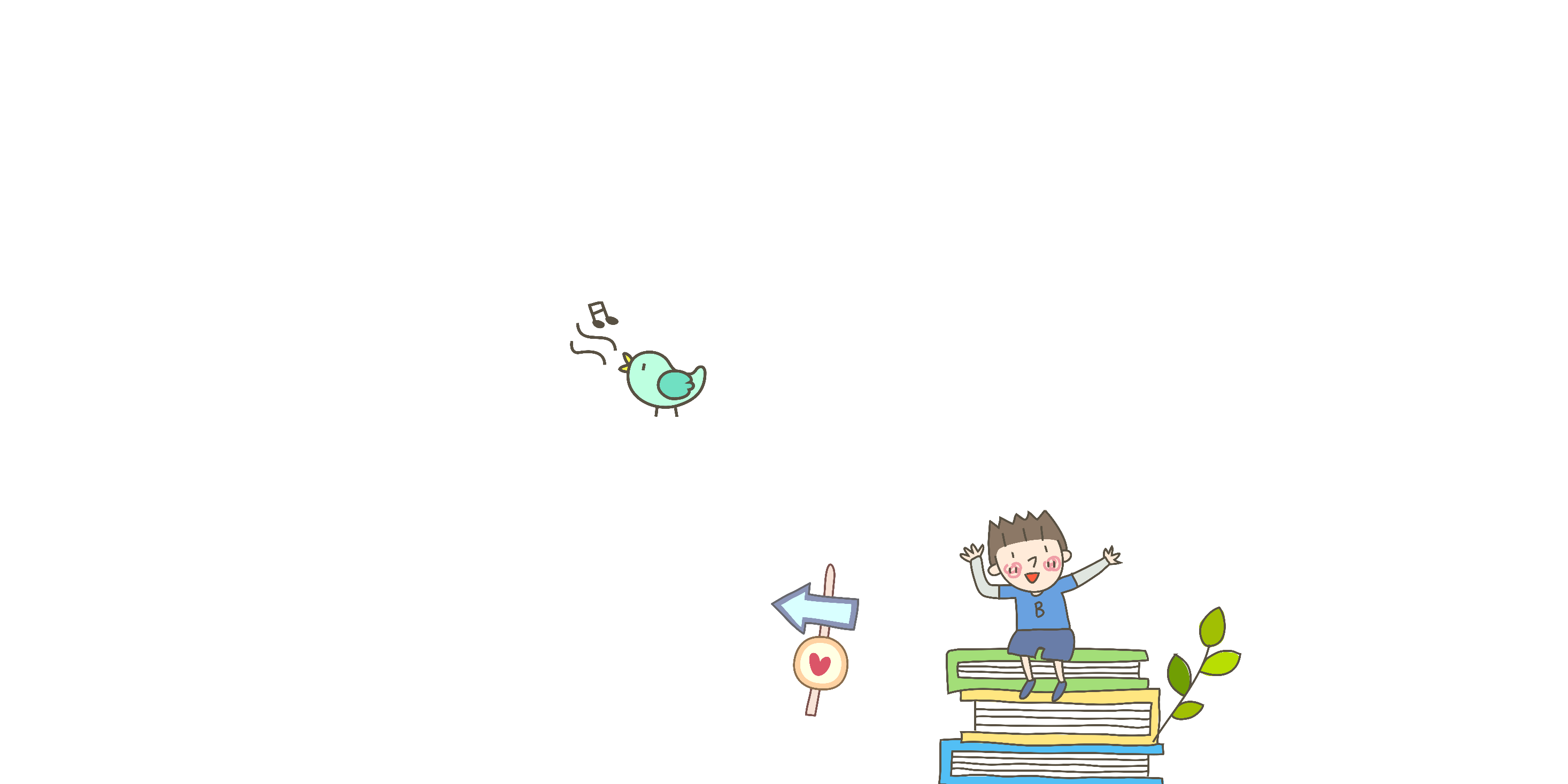 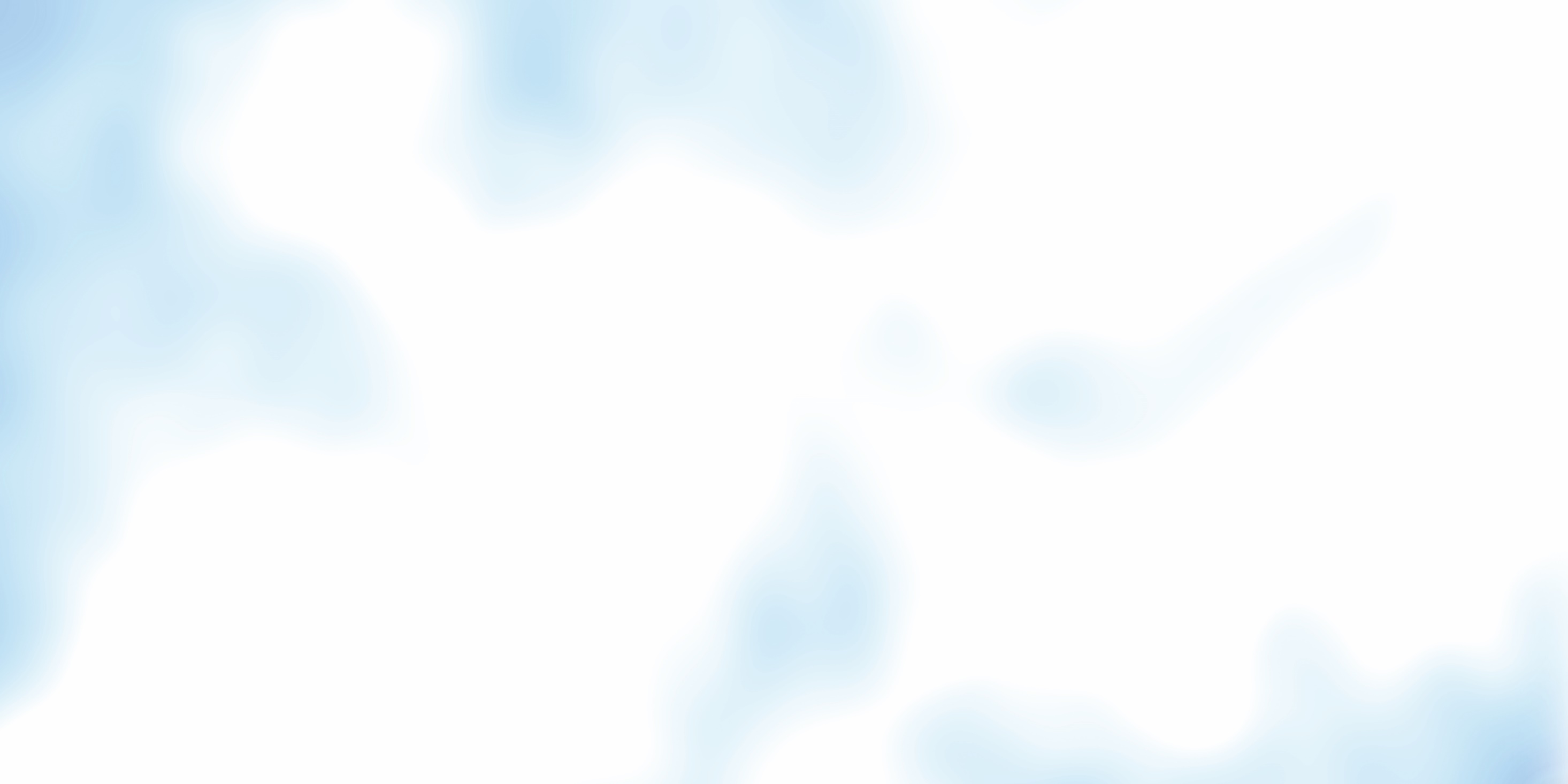 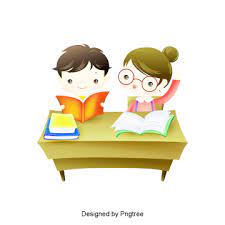 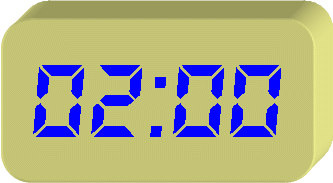 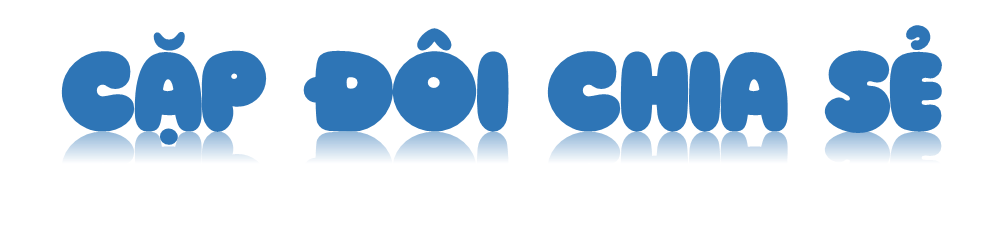 Em hãy chỉ ra điểm khác biệt giữa truyện cổ tích và truyện truyền thuyết.
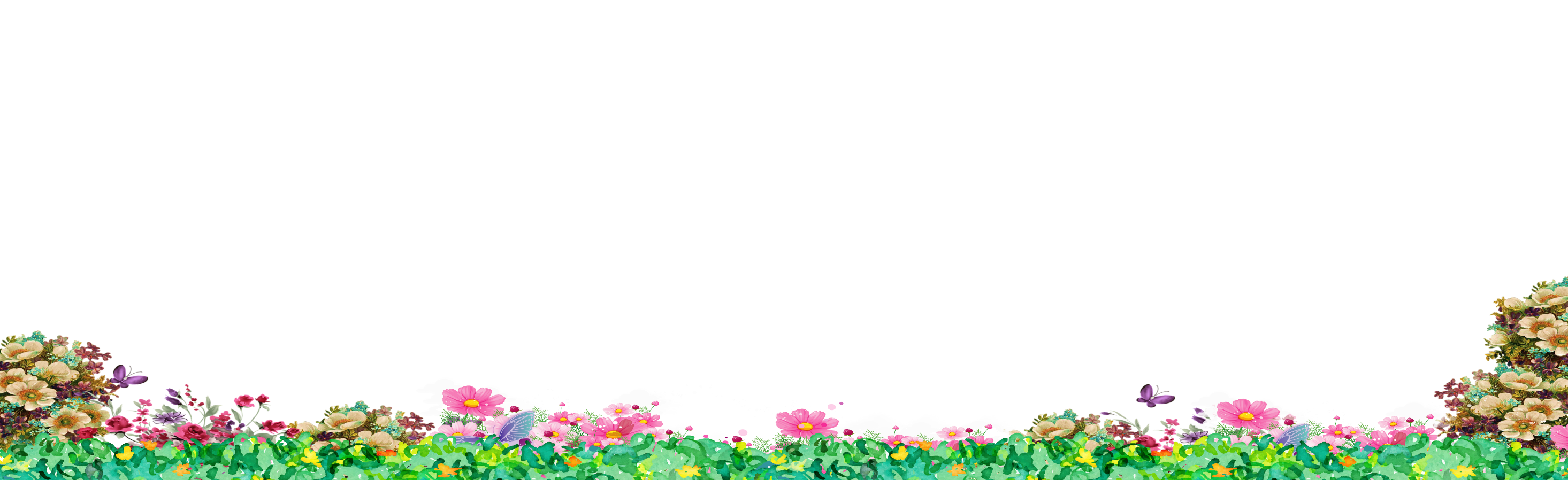 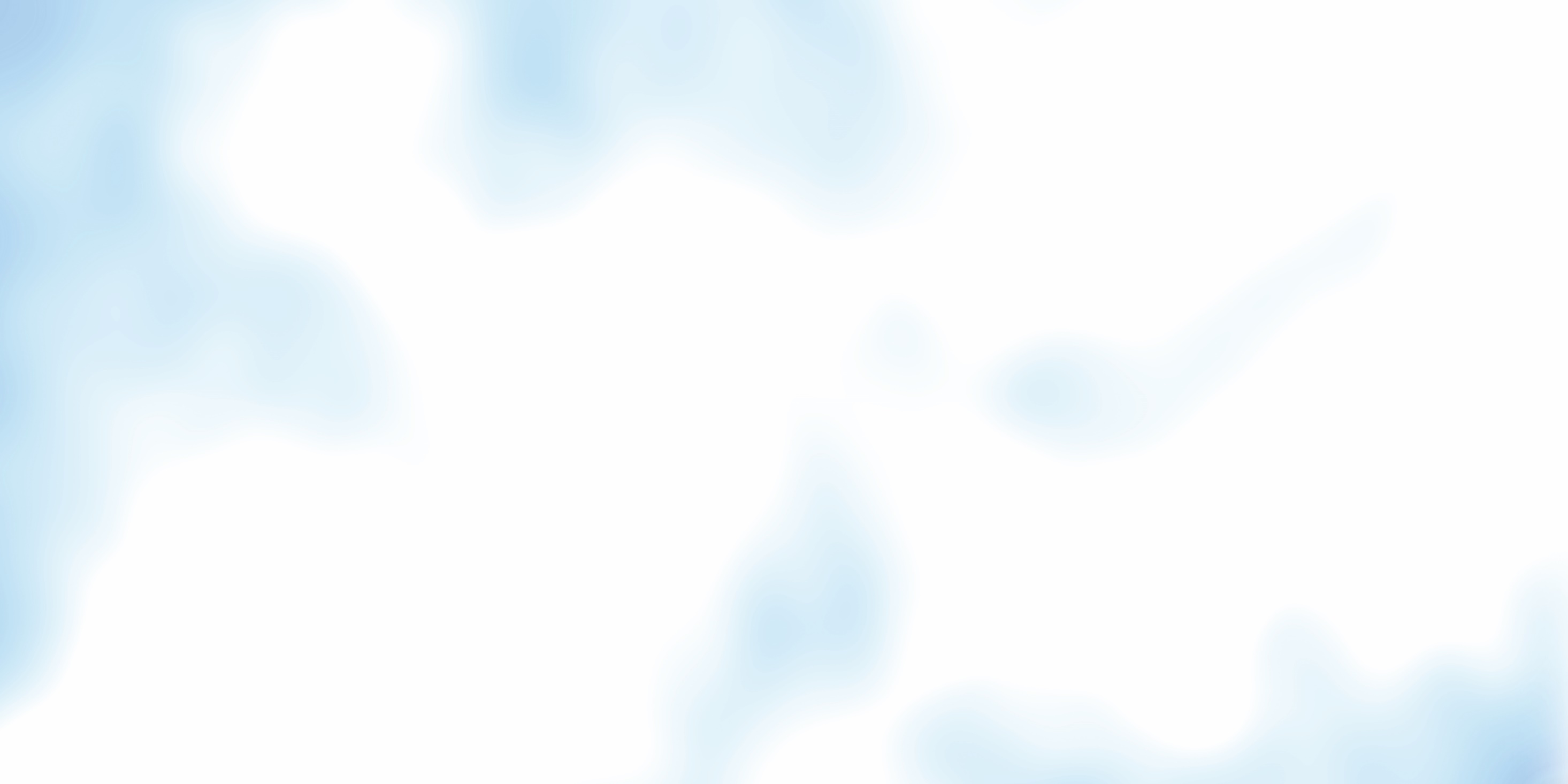 Trình bày tranh vẽ về con vật kì ảo hoặc đồ vật kì ảo theo trí tưởng tưởng của em.
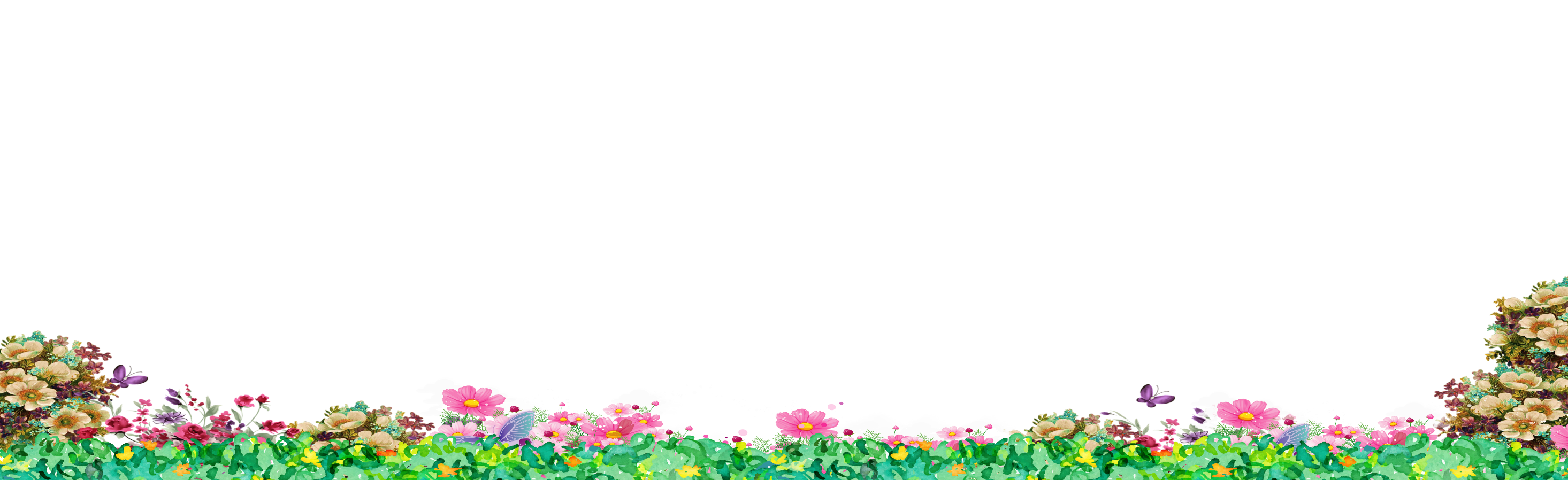 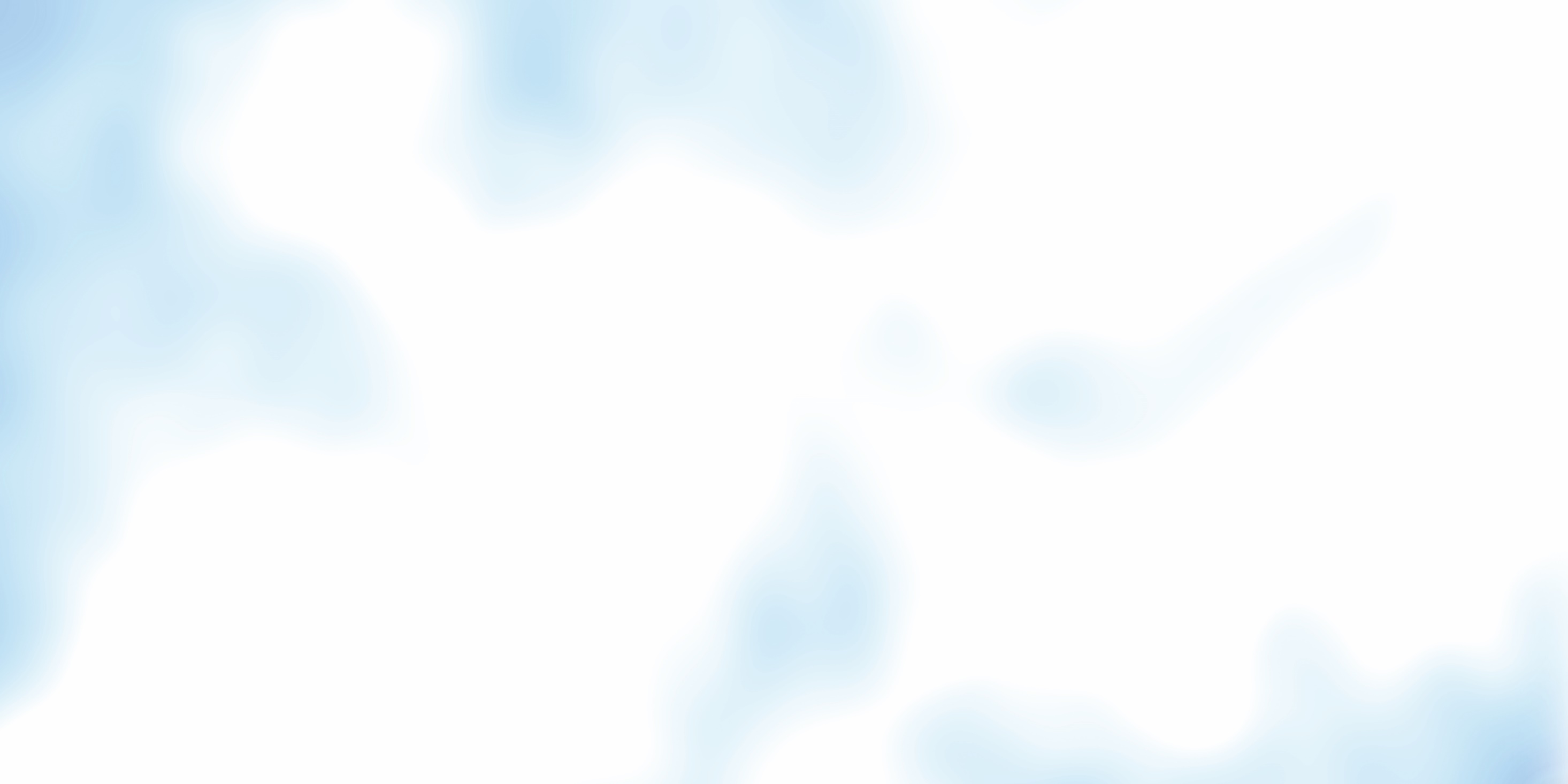 HƯỚNG DẪN TỰ HỌC
* Bài cũ: xem lại nội dung bài học, nắm những đặc trưng thể loại. So sánh với đặc trưng của thể loại truyện truyền thuyết đã học ở bài 6: Chuyện kể về những người anh hùng.
* Sưu tầm: Các truyện cổ tích của Việt Nam và thế giới.
* Bài mới: Tiếp tục đọc, tóm tắt và trả lời các câu hỏi trong SGK văn bản Thạch Sanh.
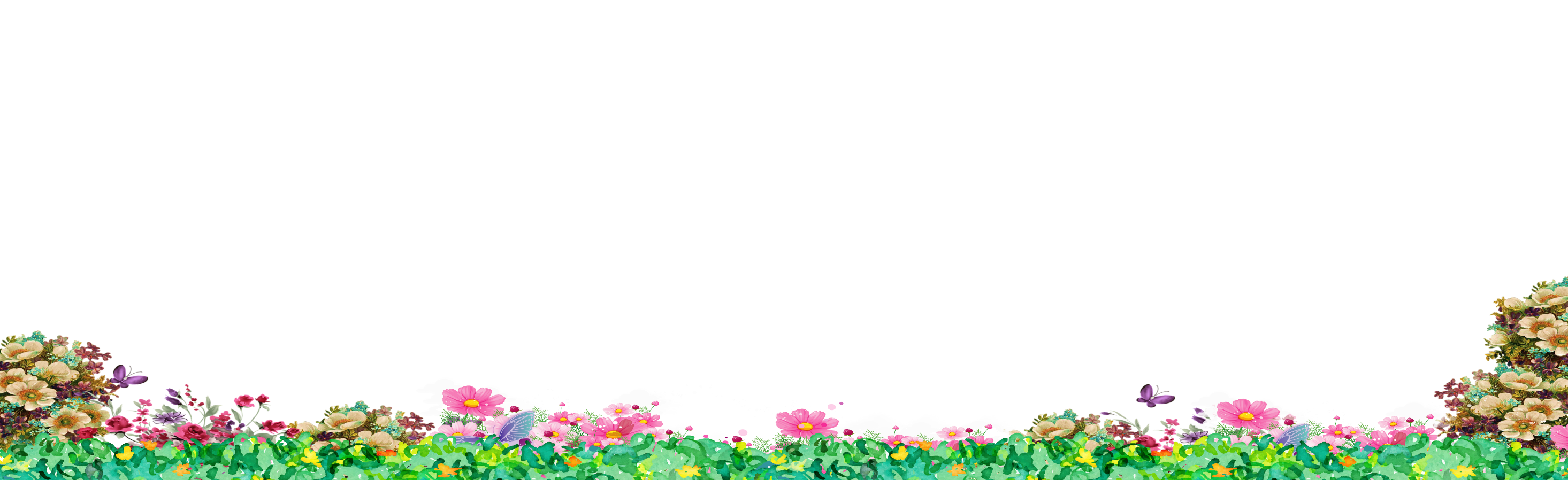